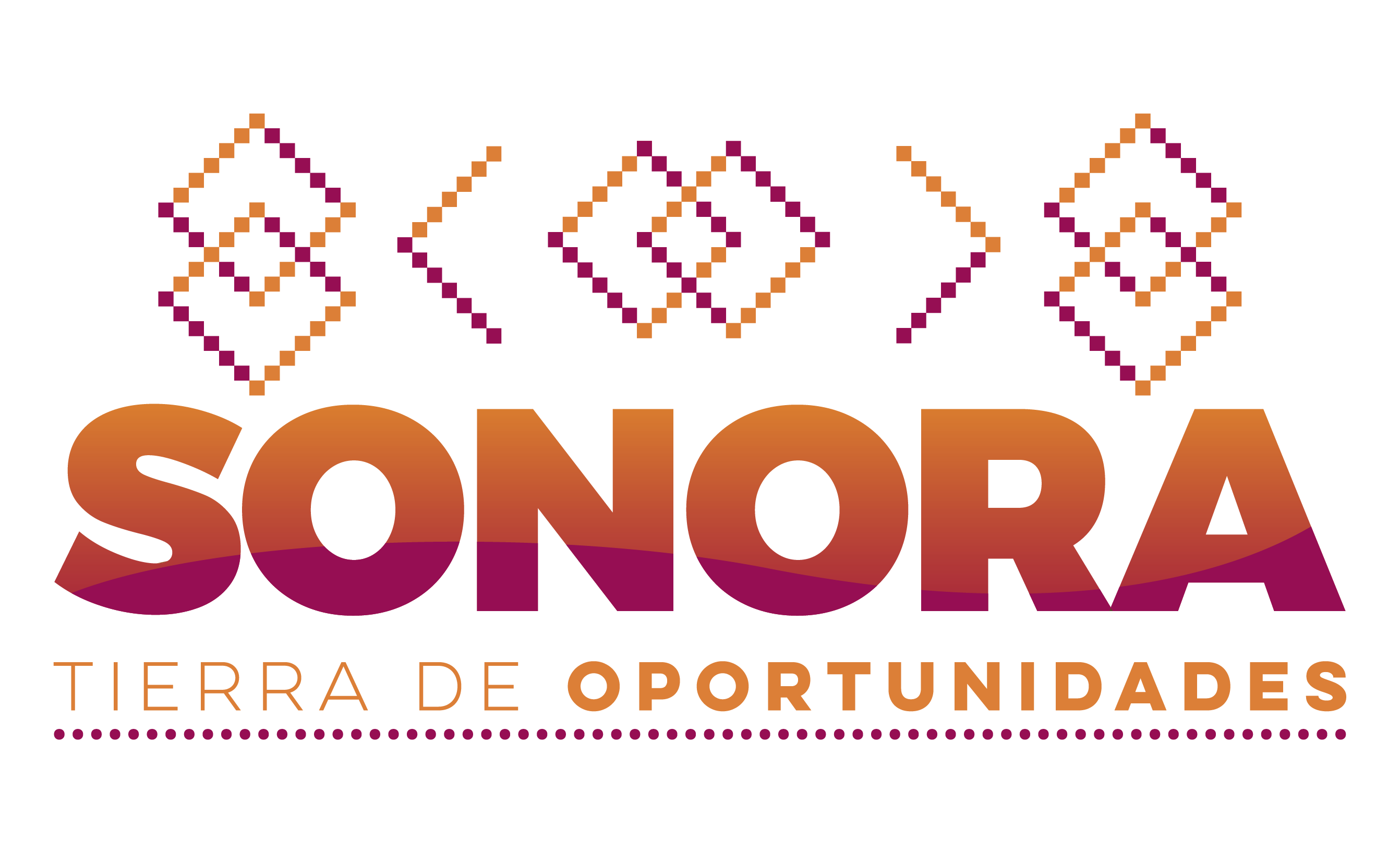 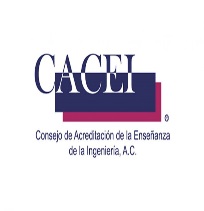 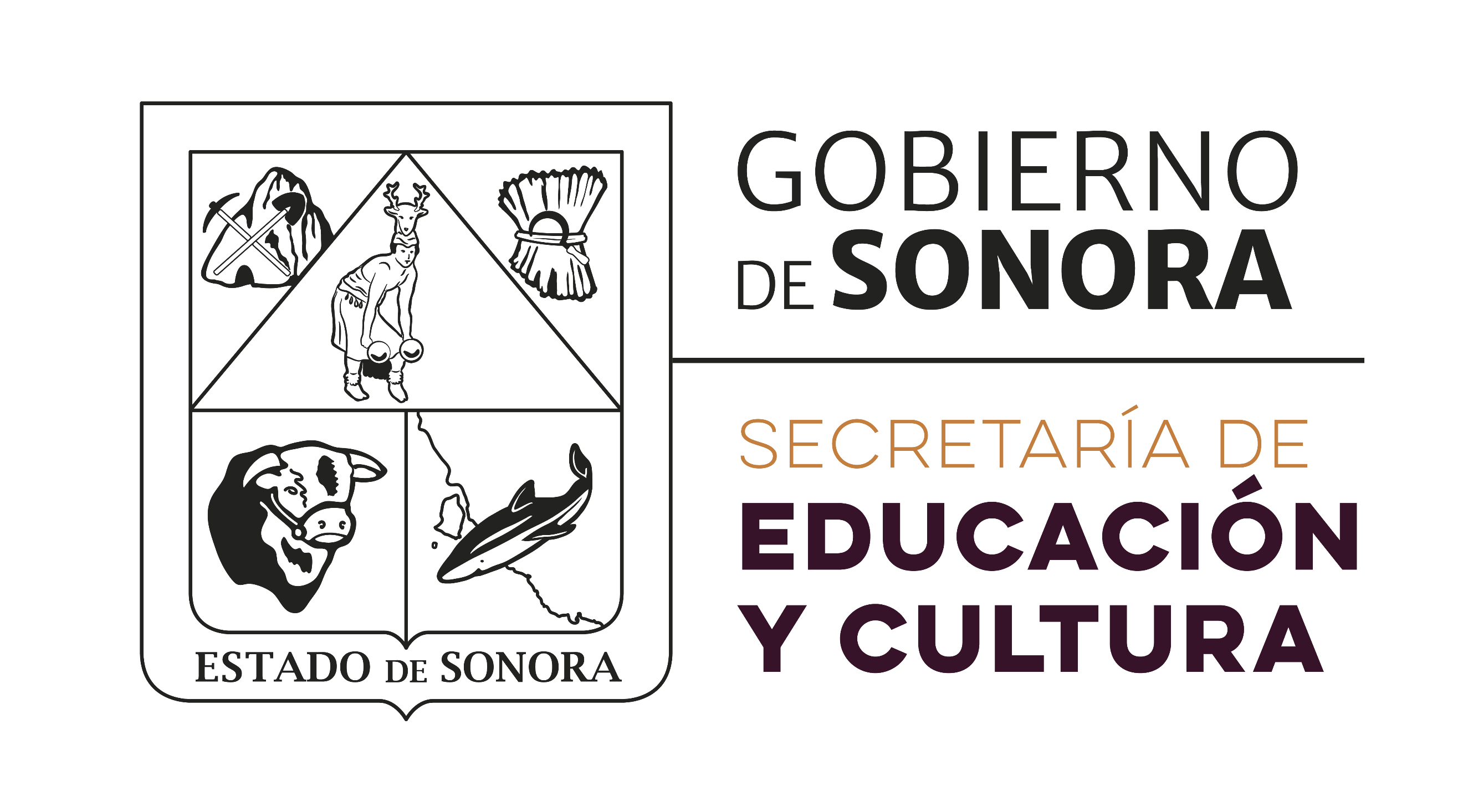 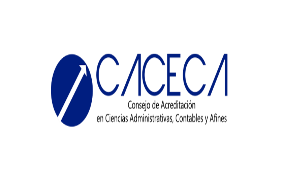 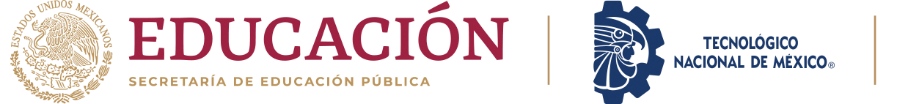 PLÁTICA INFORMATIVA DE TITULACIÓN
Definición
La Titulación integral es la validación de conocimientos, habilidades y actitudes
(competencias) que el estudiante adquirió y desarrolló durante su formación
profesional.
Título profesional. Es el documento legal expedido por instituciones del Estado,  descentralizadas o particulares que tengan reconocimiento de validez oficial de estudios, a favor de la persona que haya concluido los requisitos académicos correspondientes o demostrado tener los conocimientos necesarios de conformidad con la Ley General de Profesiones y otras disposiciones aplicables.
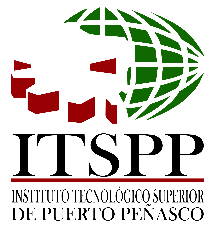 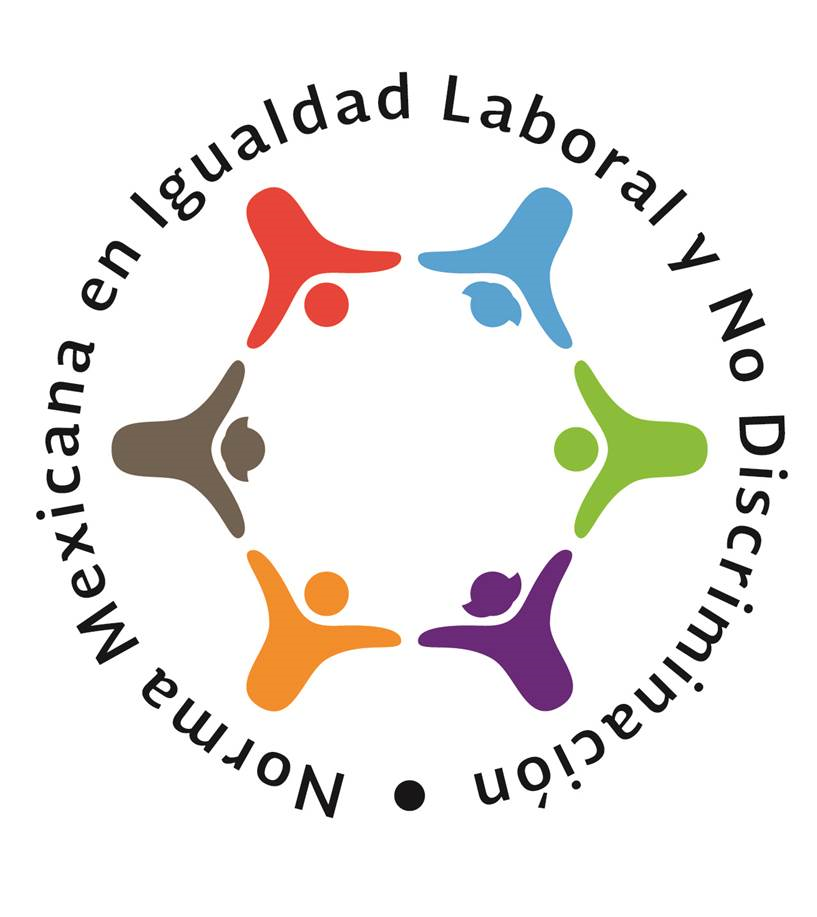 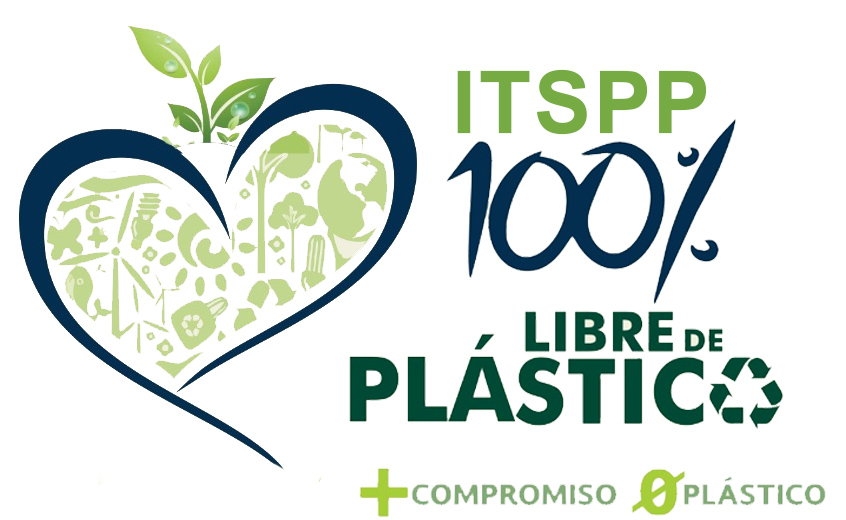 Blvd. Tecnológico s/n, Col. Centro Sur, Puerto Peñasco, Sonora C.P. 83550 
Tels. 638 383 1217 y 638 383 1100, ext. 232
https://www.puertopenasco.tecnm.mx/
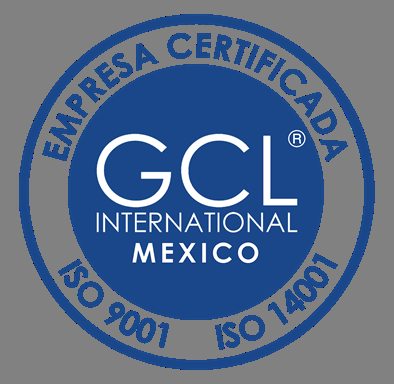 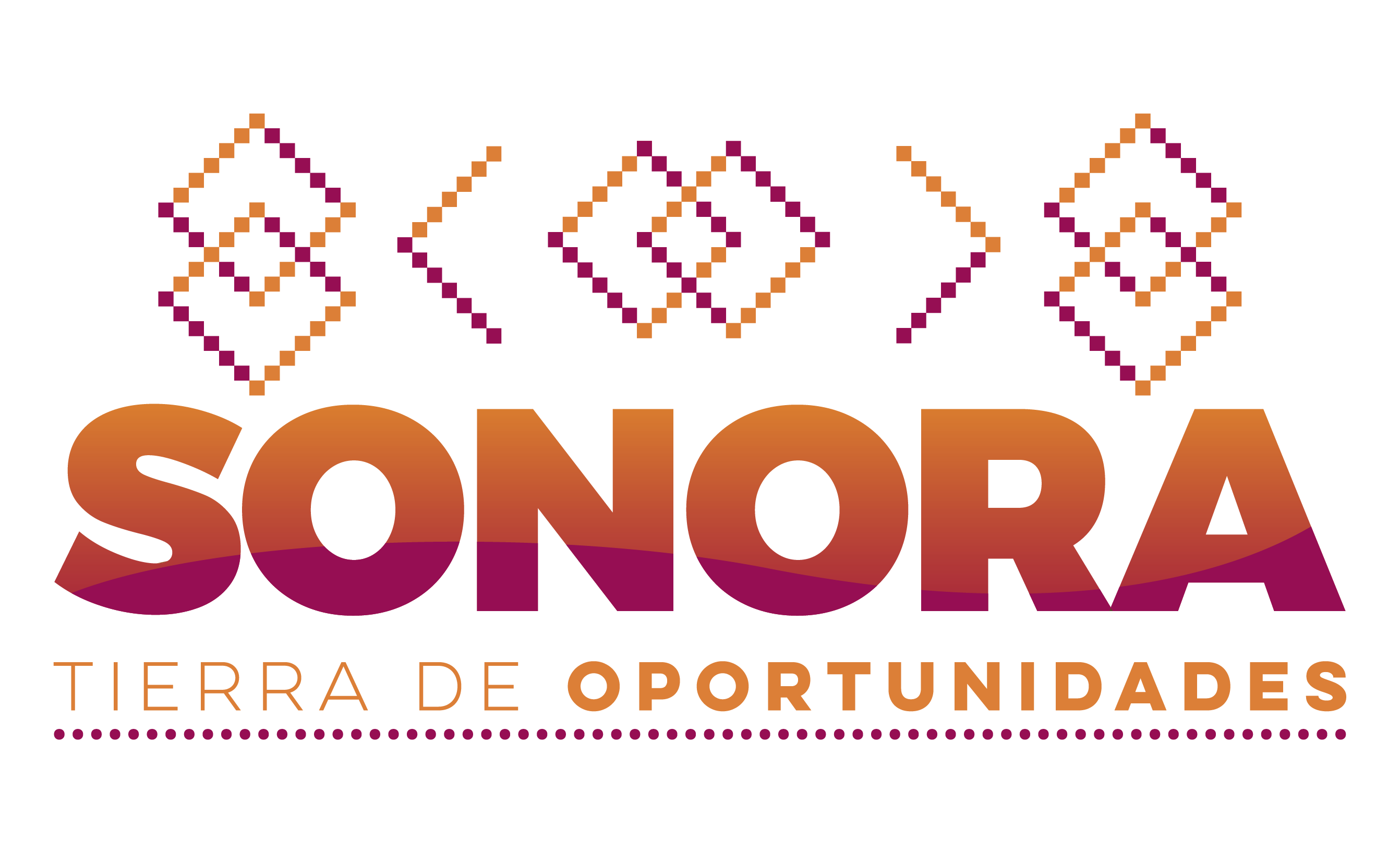 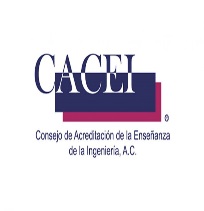 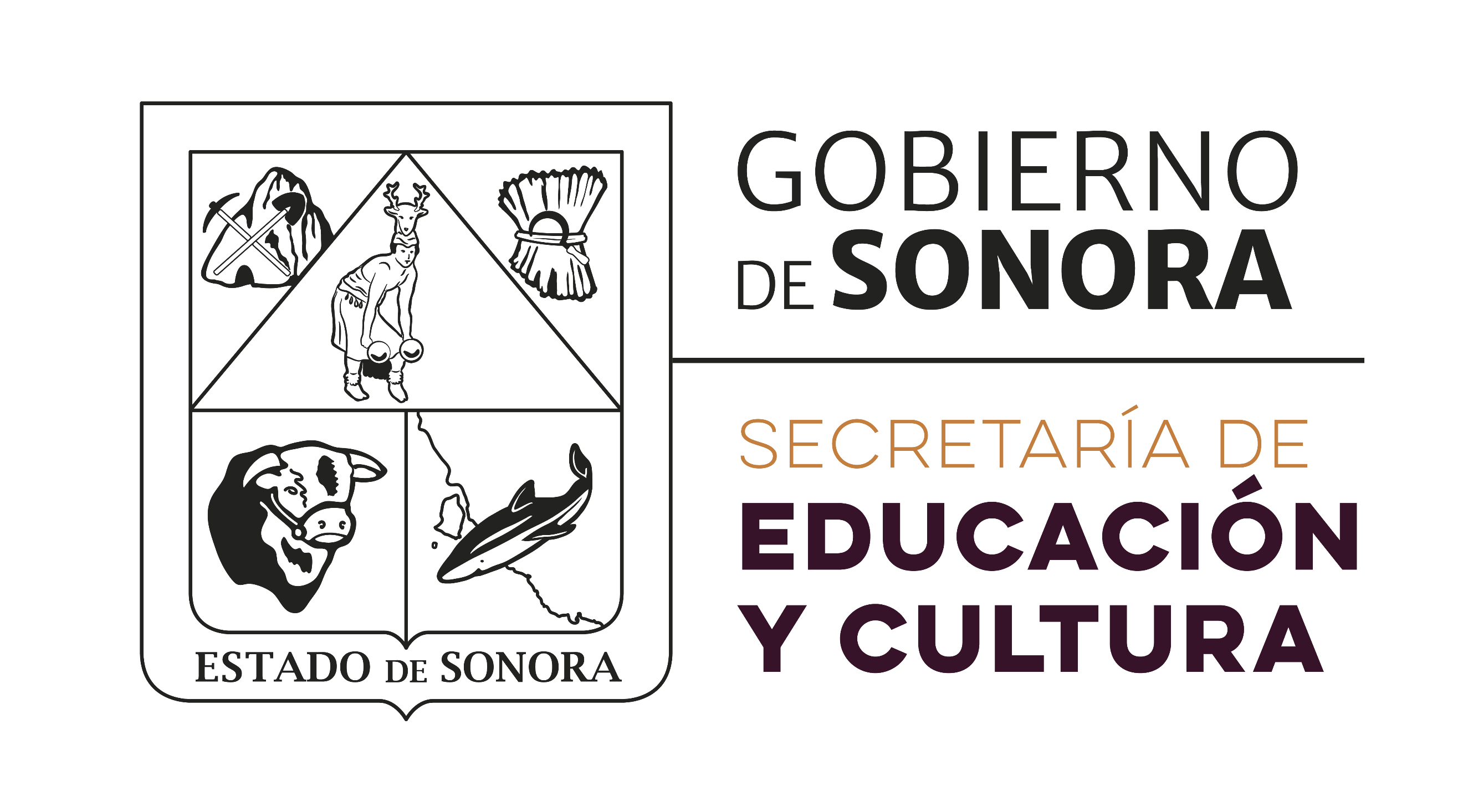 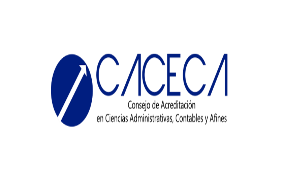 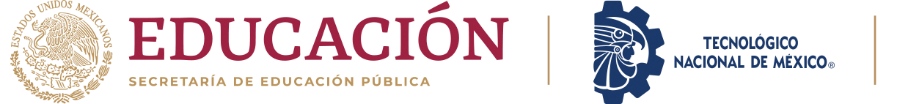 De los requisitos

a) La acreditación del 100% de los créditos de su plan de estudios.

b) La acreditación de un programa de lengua extranjera, presentando un certificado o constancia emitido por una Institución u Organismo Nacional o Internacional con validez oficial, el cual debe validar las siguientes competencias: habilidades de comprensión auditiva y de lectura, así como la expresión oral y escrita de temas técnico científicos relacionados con el perfil profesional.

c) El Servicio Social ya deberá estar liberado.

d) Constancia de no inconveniencia para la realización del acto protocolario de la Titulación integral emitida por el Departamento de Servicios Escolares.

e) Documento probatorio de no adeudo económico, material o equipo con las oficinas, laboratorios y centro de información en la institución de la cual egresó, o en cualquier otra por la cual haya transitado.
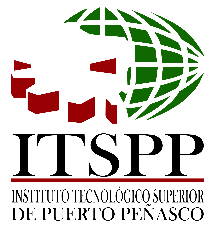 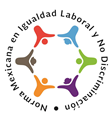 Blvd. Tecnológico s/n, Col. Centro Sur, Puerto Peñasco, Sonora C.P. 83550 
Tels. 638 383 1217 y 638 383 1100, ext. 232
https://www.puertopenasco.tecnm.mx/
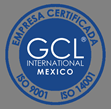 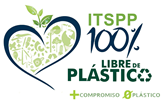 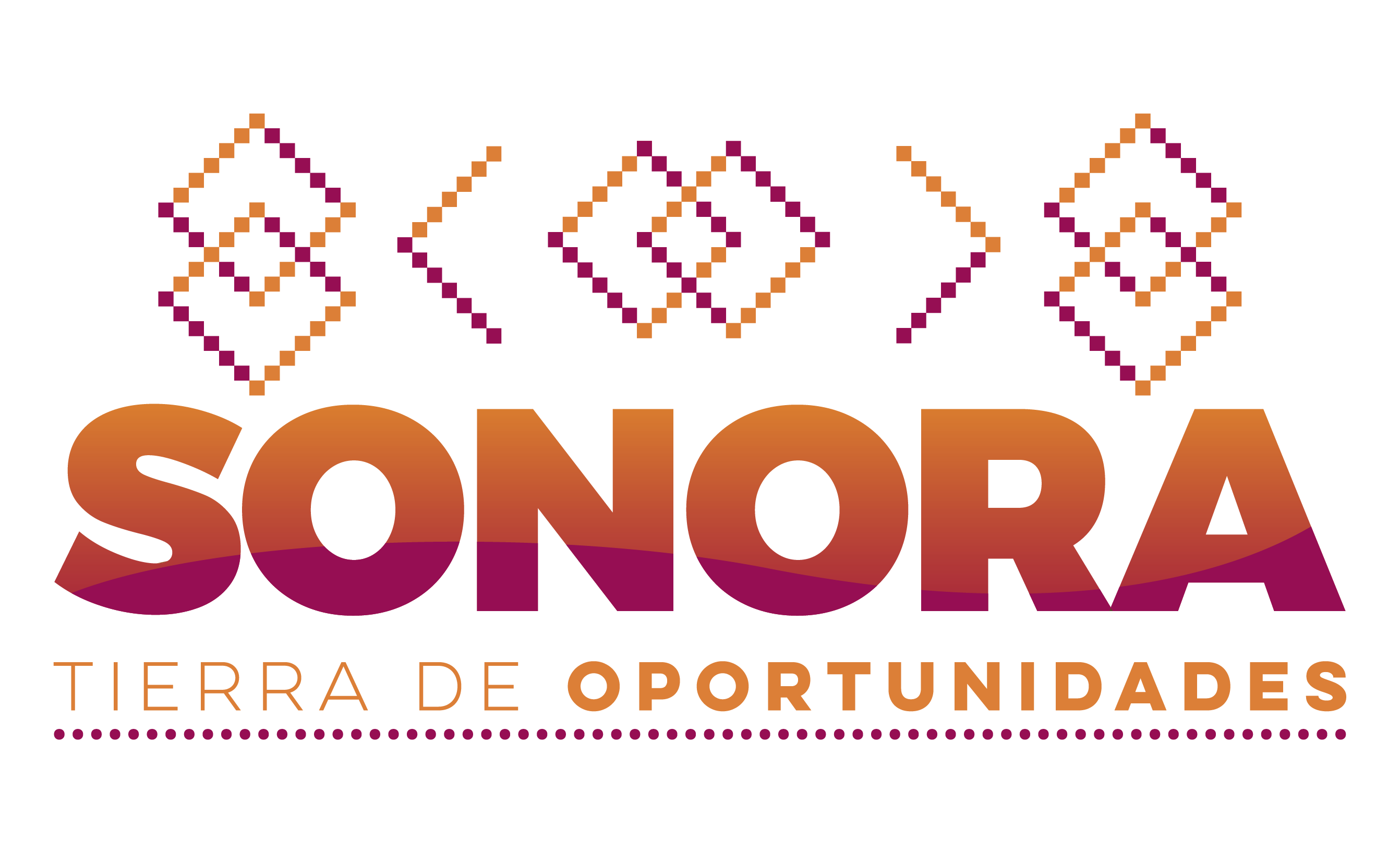 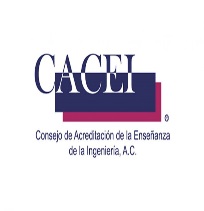 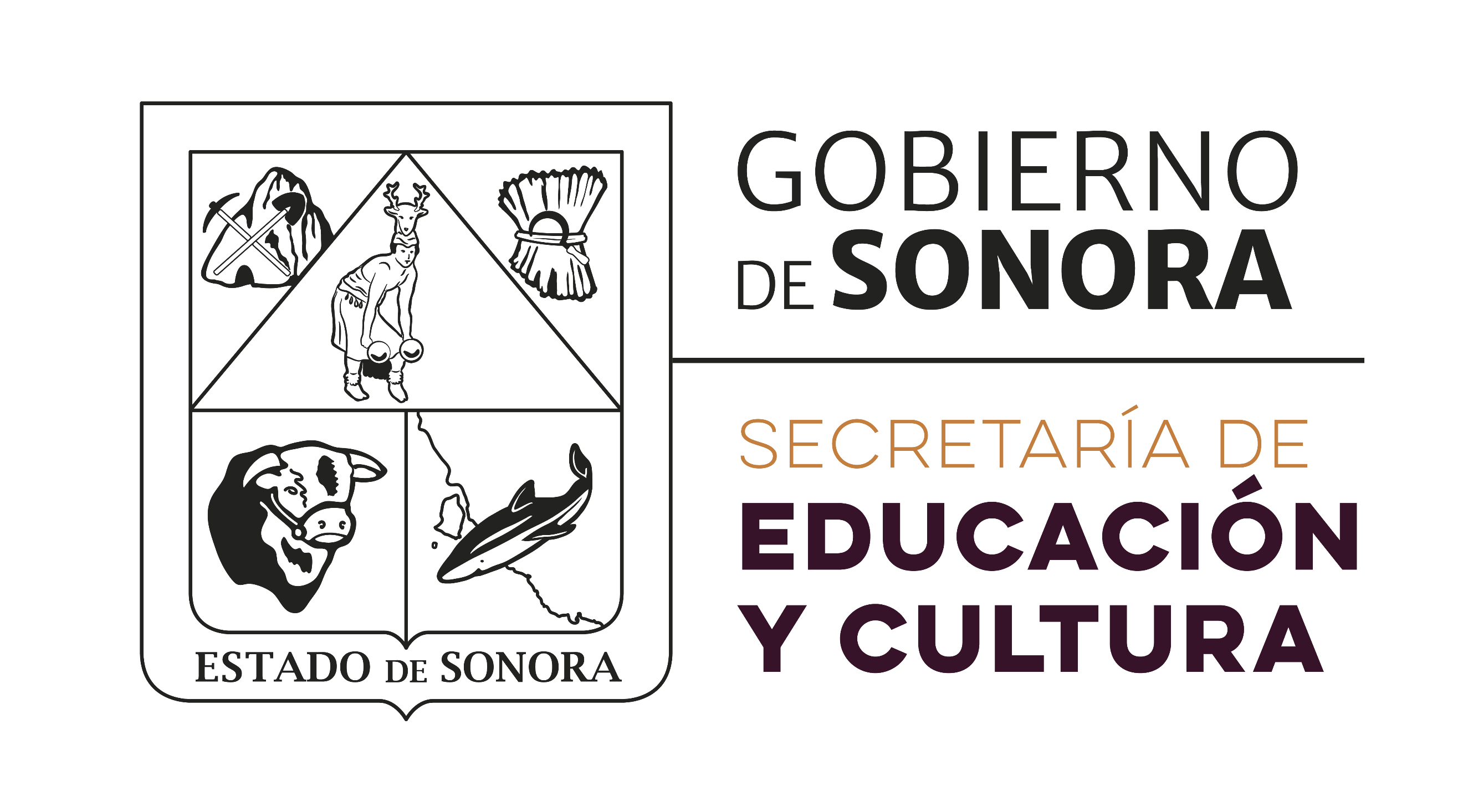 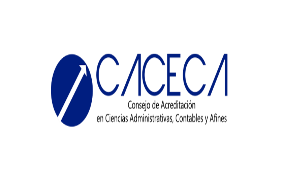 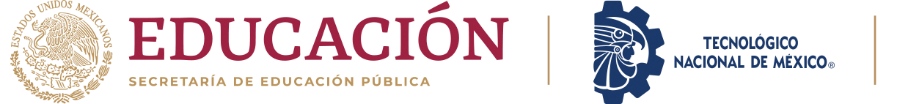 CONTROL 15 EN ADELANTE
INSTITUTO TECNOLÓGICO SUPERIOR DE PUERTO PEÑASCO
FORMATO DE SOLICITUD DEL ESTUDIANTE PARA LA TITULACIÓN INTEGRAL
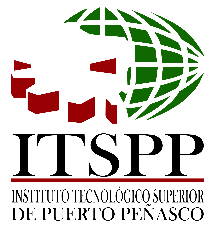 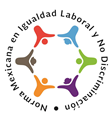 Blvd. Tecnológico s/n, Col. Centro Sur, Puerto Peñasco, Sonora C.P. 83550 
Tels. 638 383 1217 y 638 383 1100, ext. 232
https://www.puertopenasco.tecnm.mx/
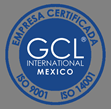 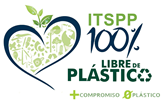 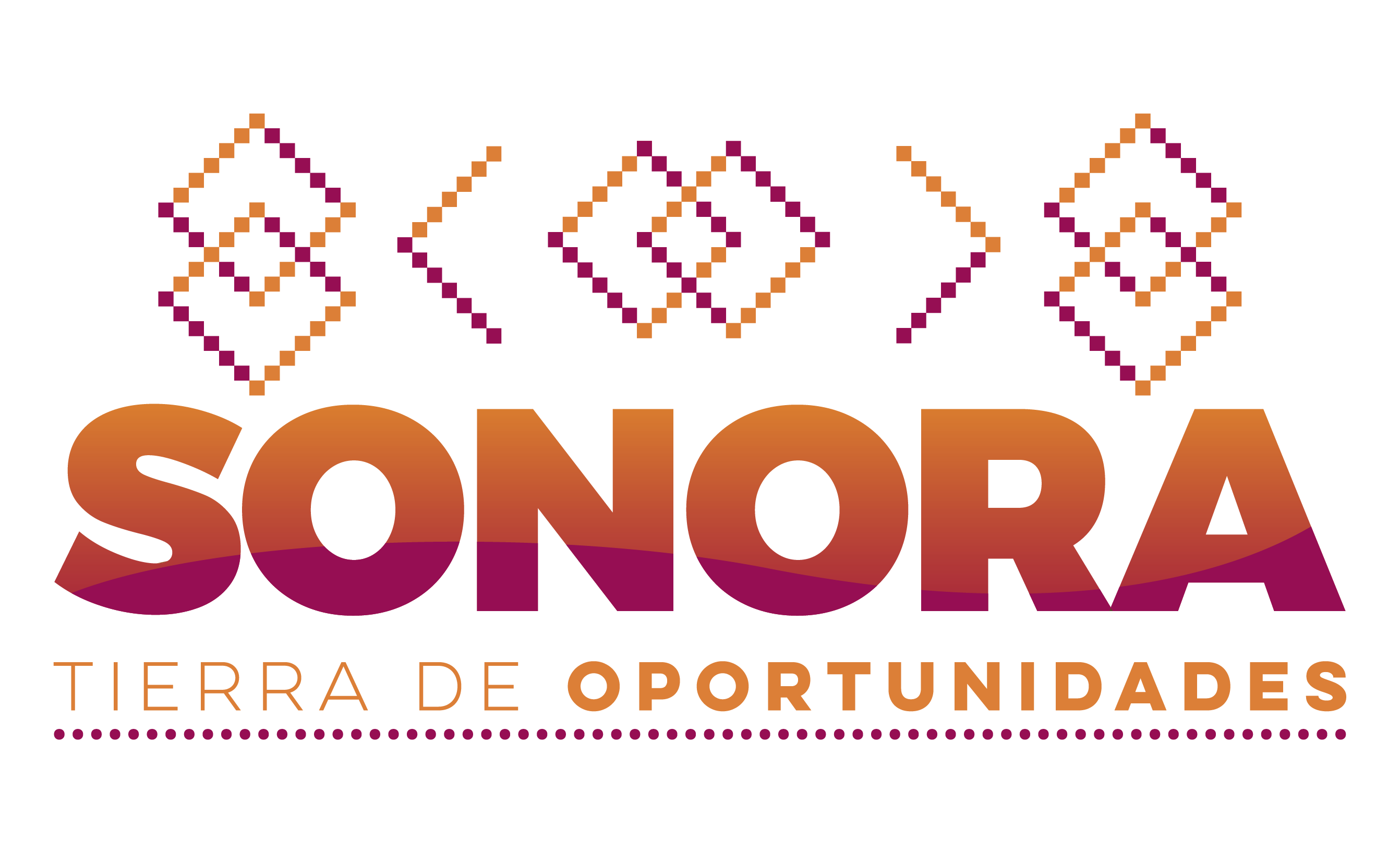 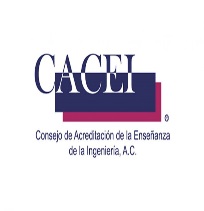 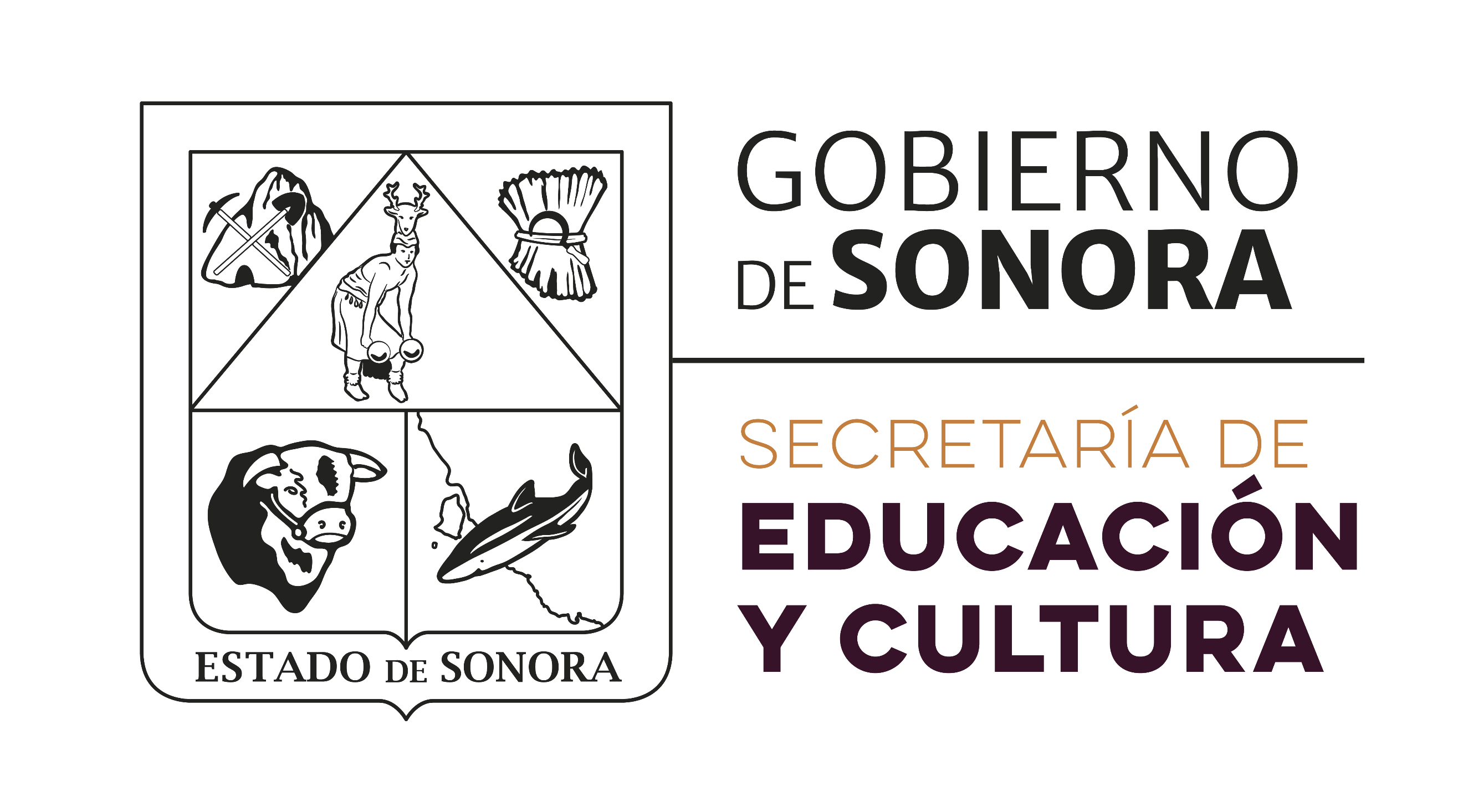 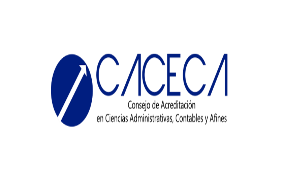 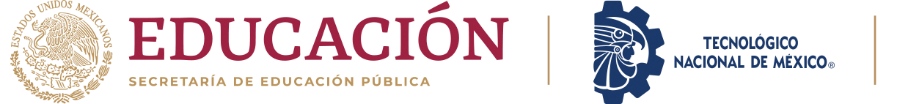 TESIS

La presentación de los resultados obtenidos de una nueva investigación realizada por el o los candidatos que contiene una posición de un tema, fundamentada en un área del conocimiento científico y tecnológico. 
El trabajo a desarrollar podrá realizarse en forma individual o por dos candidatos.
El candidato tendrá un asesor para el desarrollo de su trabajo.

 PROYECTO DE INVESTIGACIÓN

Consiste en el procedimiento metodológico a través del cual se obtiene un resultado científico y/o tecnológico, se innova o adecua una tecnología o parte de un proceso productivo o experimental, etc.; que resulta de utilidad para la humanidad; y cuyo impacto puede ser local, regional, nacional o internacional. 
El tema del proyecto a desarrollar será definido por el candidato o asignado por el responsable del mismo y dictaminado por la academia correspondiente.
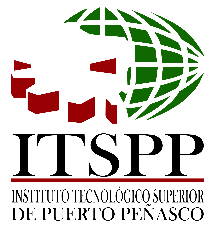 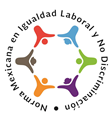 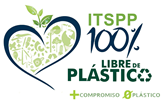 Blvd. Tecnológico s/n, Col. Centro Sur, Puerto Peñasco, Sonora C.P. 83550 
Tels. 638 383 1217 y 638 383 1100, ext. 232
https://www.puertopenasco.tecnm.mx/
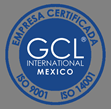 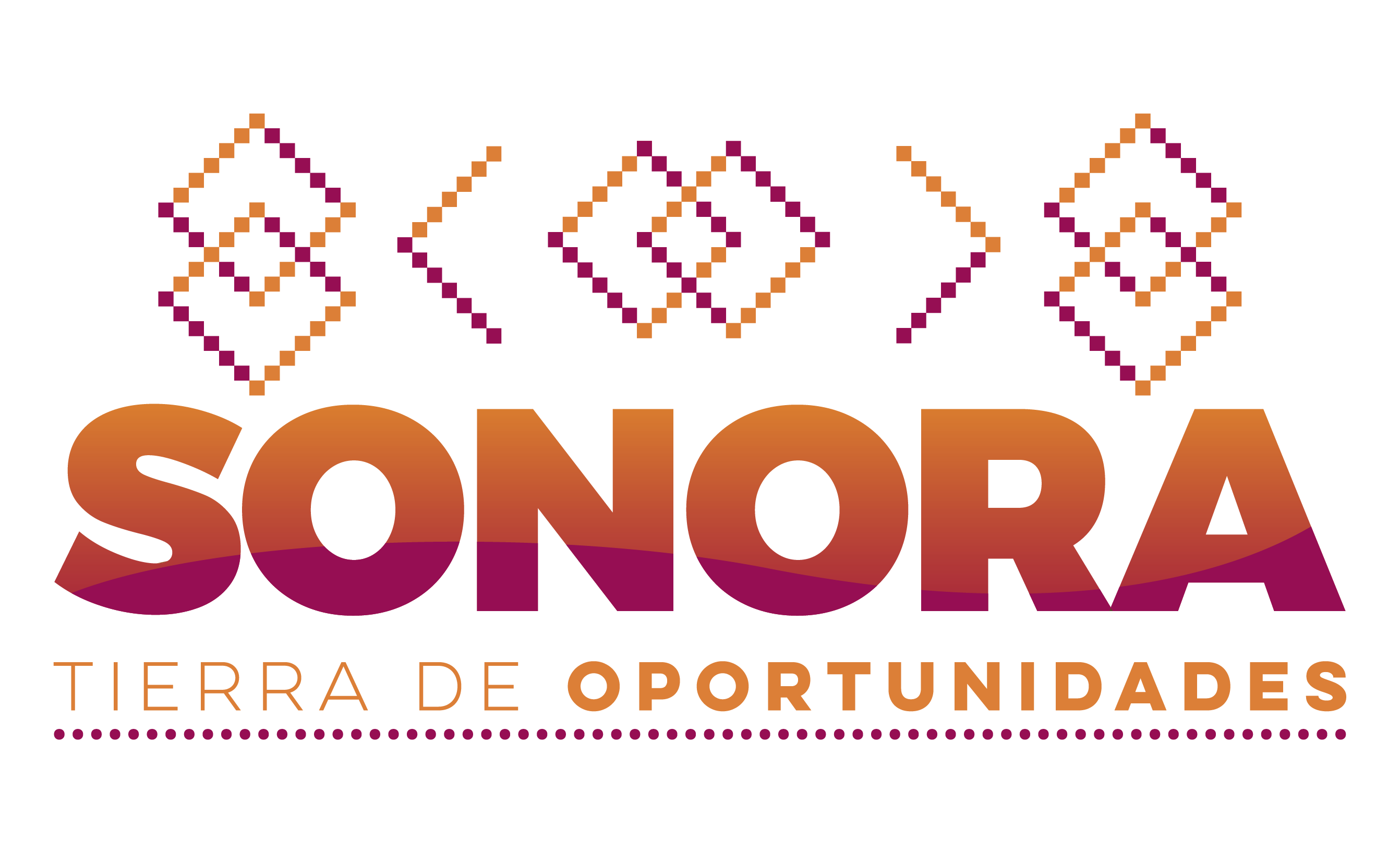 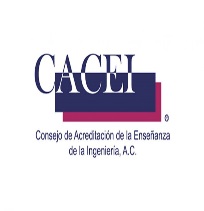 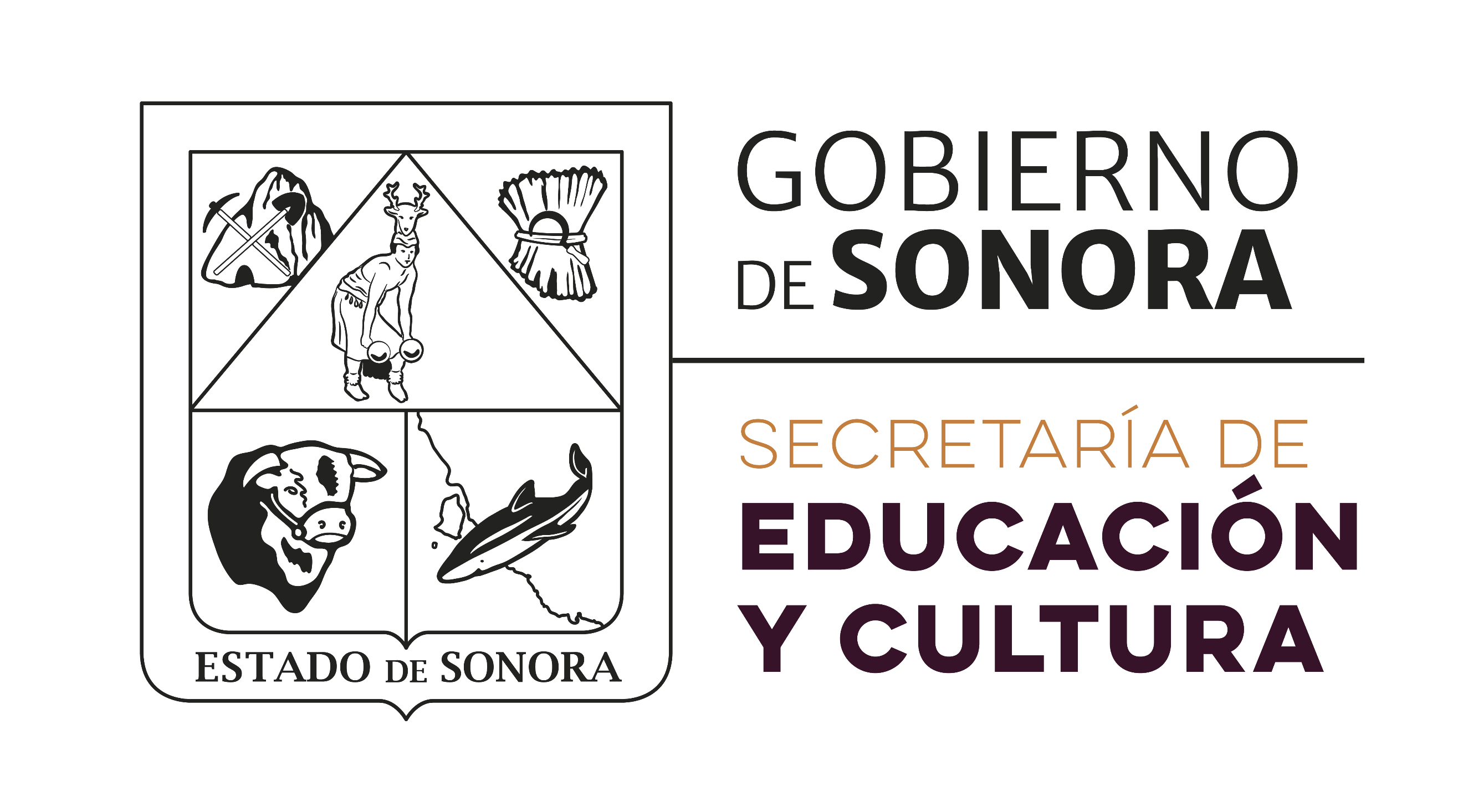 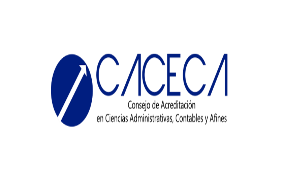 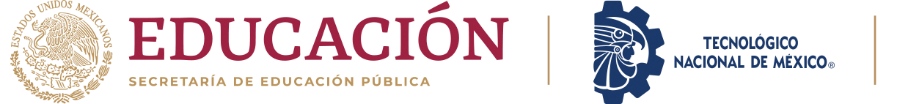 PROYECTO DE INNOVACIÓN TECNOLÓGICA

Es un proyecto que conjunta actividades científicas, tecnológicas, financieras y comerciales que permiten: Introducir nuevos o mejorados productos en el mercado, introducir nuevos o mejorados servicios.
Implantar nuevos o mejorados procesos productivos o procedimientos
Introducir y validar nuevas o mejoradas técnicas de gerencia y sistemas organizacionales. 

EXAMEN GENERAL DE EGRESO DE LA LICENCIATURA 

Obtención de un Testimonio de Desempeño Satisfactorio o Sobresaliente en el Examen General de Egreso de Licenciatura (EGEL) del Centro Nacional de Evaluación para la Educación Superior, A. C. (CENEVAL).
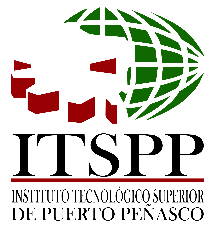 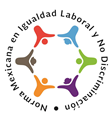 Blvd. Tecnológico s/n, Col. Centro Sur, Puerto Peñasco, Sonora C.P. 83550 
Tels. 638 383 1217 y 638 383 1100, ext. 232
https://www.puertopenasco.tecnm.mx/
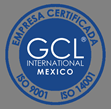 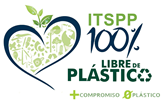 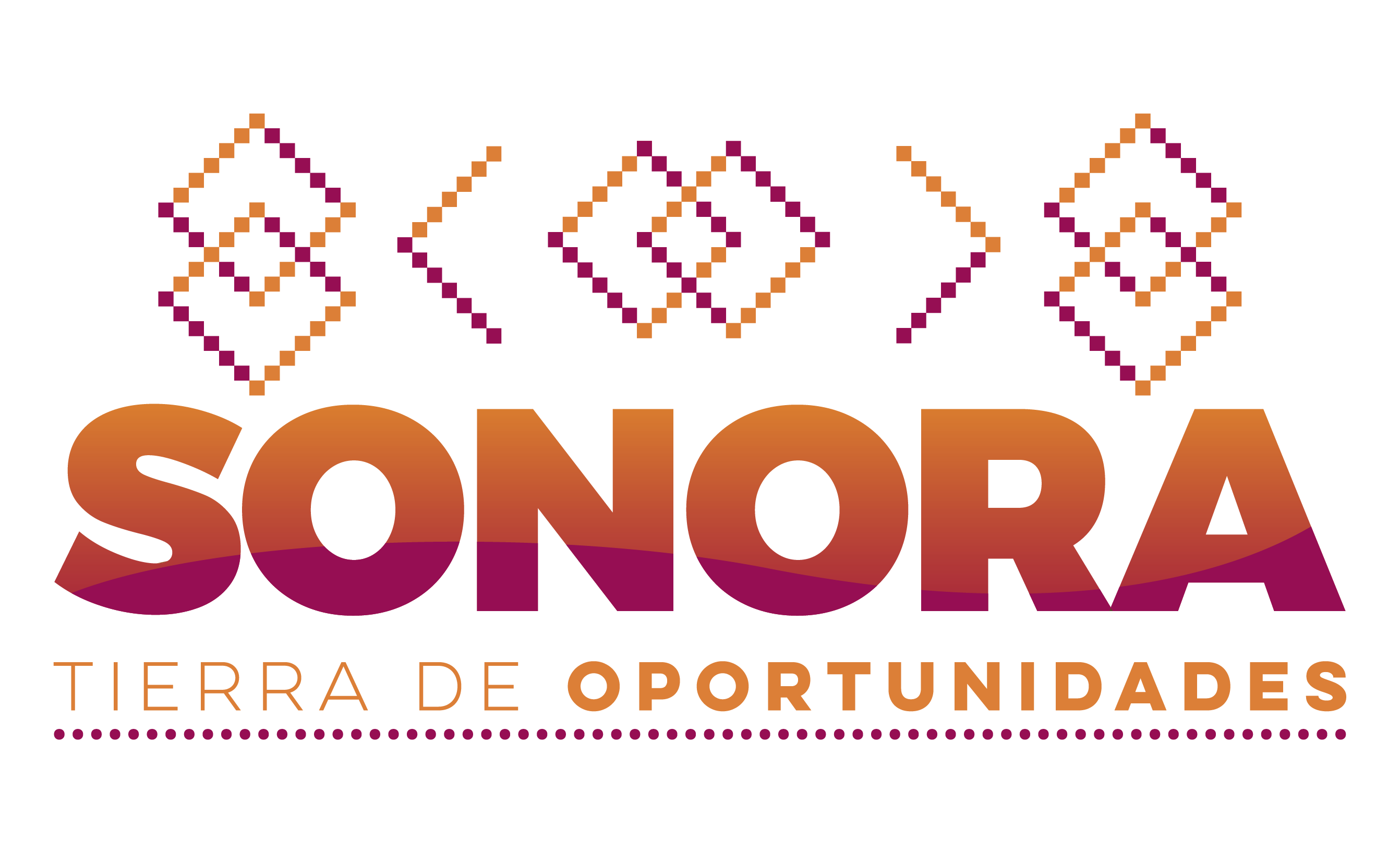 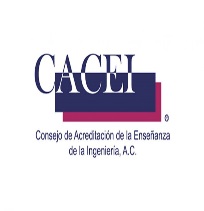 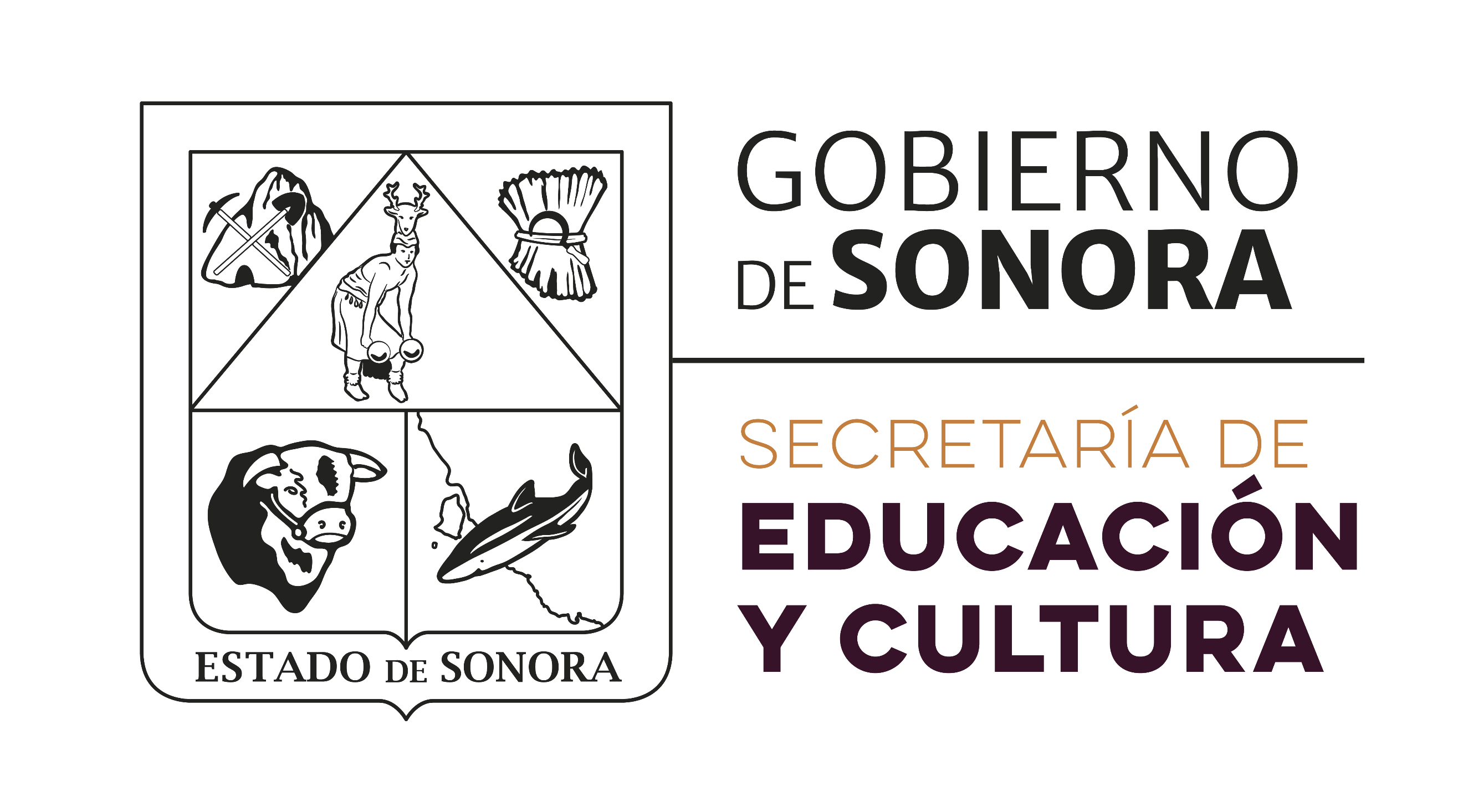 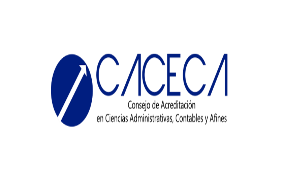 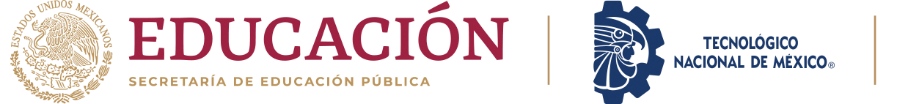 MEMORIA DE RESIDENCIAS PROFESIONALES


Informe final que acredita la Residencia Profesional en la cual, el estudiante analiza y reflexiona sobre la experiencia adquirida y arriba a conclusiones relacionadas con su campo de especialidad. 
El trabajo deberá ser presentado de manera individual o hasta por cinco de los residentes que hayan participado en el proyecto, pudiendo ser este un trabajo de carácter multidisciplinario.
La memoria deberá contar con la anuencia por escrito del asesor.
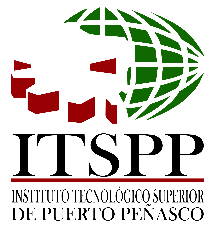 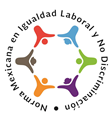 Blvd. Tecnológico s/n, Col. Centro Sur, Puerto Peñasco, Sonora C.P. 83550 
Tels. 638 383 1217 y 638 383 1100, ext. 232
https://www.puertopenasco.tecnm.mx/
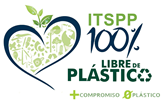 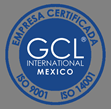 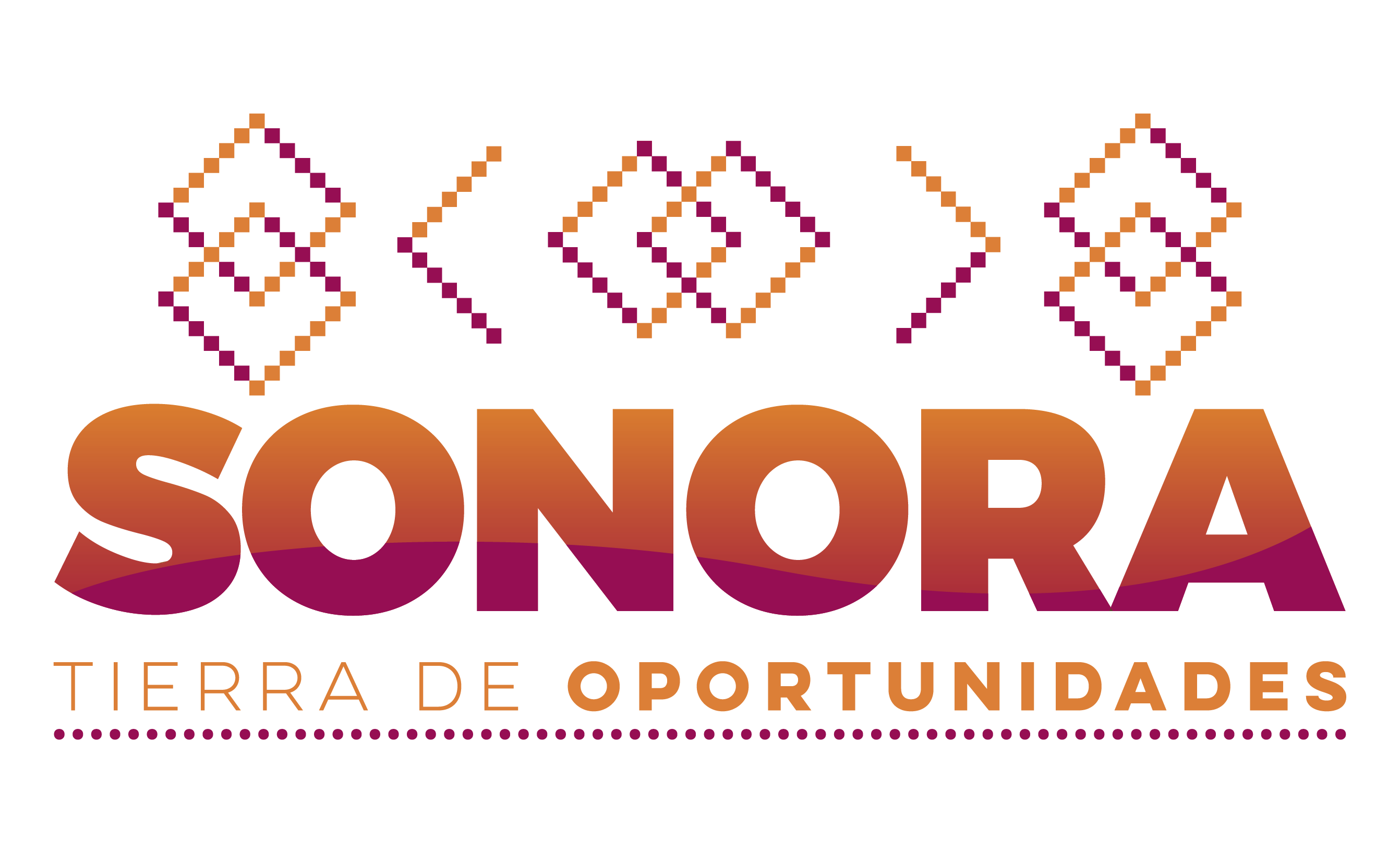 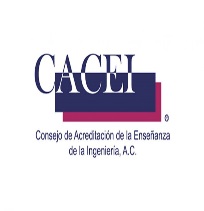 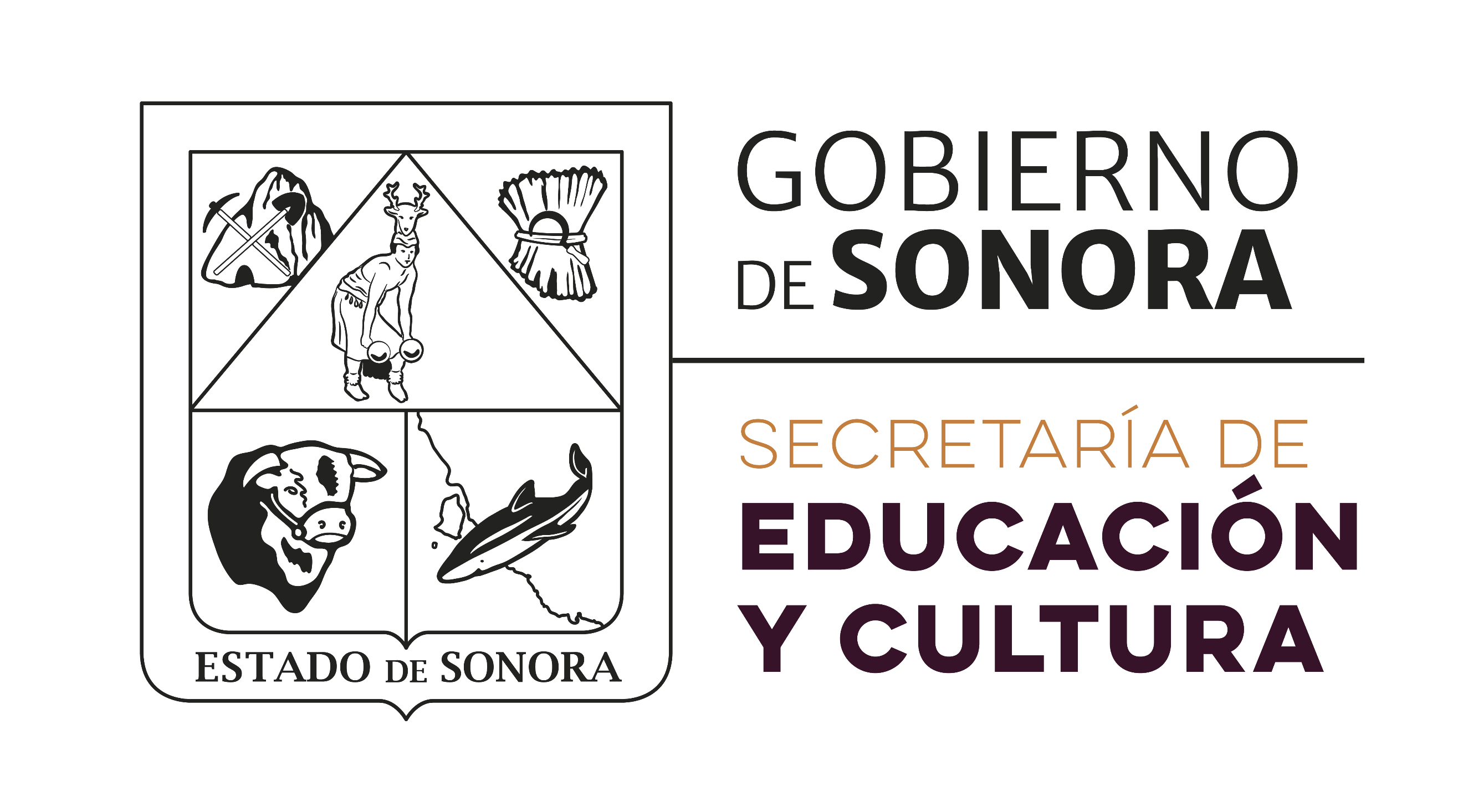 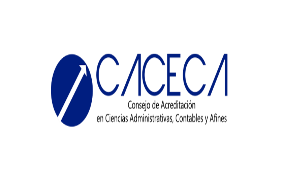 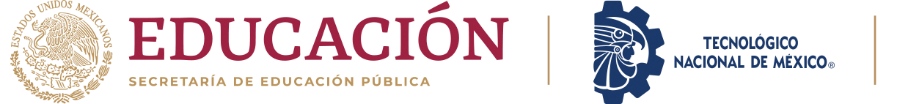 Procedimiento:
El alumno integra su expediente con todos los requisitos en la oficina de titulación
La oficina de titulación envía la solicitud y el anteproyecto al depto. De desarrollo académico
Desarrollo académico designa asesores mediante oficio
Se asignan los revisores, sugiere cambios y mejoras, da el visto bueno para aprobación.
Desarrollo académico libera al alumno y solicita carta de no inconveniencia
Titulación emite la carta de no inconveniencia para acto protocolario
El asesor orienta y sugiere al alumno sobre el proyecto, da el visto bueno para asignación de revisores
Titulación elabora  titulo, forma expedientes para certificación de titulo y solicitud de cedula estatal
El alumno inicia el tramite de titulo y cedula en la oficina de titulacion
Titulación envía documentación  a Hermosillo. Le da seguimiento al tramite.
Desarrollo académico designa jurado y programa actos protocolarios
El jurado llena libro de actas y preside actos protocolarios
Titulación elabora actas de examen profesional y entrega libro de actas
Titulacion programa ceremonia de entrega de títulos y cedulas. Entrega documentación original
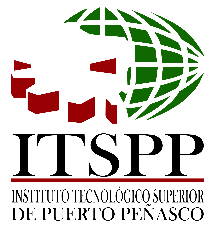 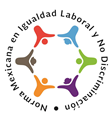 Blvd. Tecnológico s/n, Col. Centro Sur, Puerto Peñasco, Sonora C.P. 83550 
Tels. 638 383 1217 y 638 383 1100, ext. 232
https://www.puertopenasco.tecnm.mx/
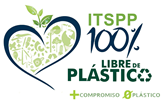 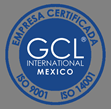 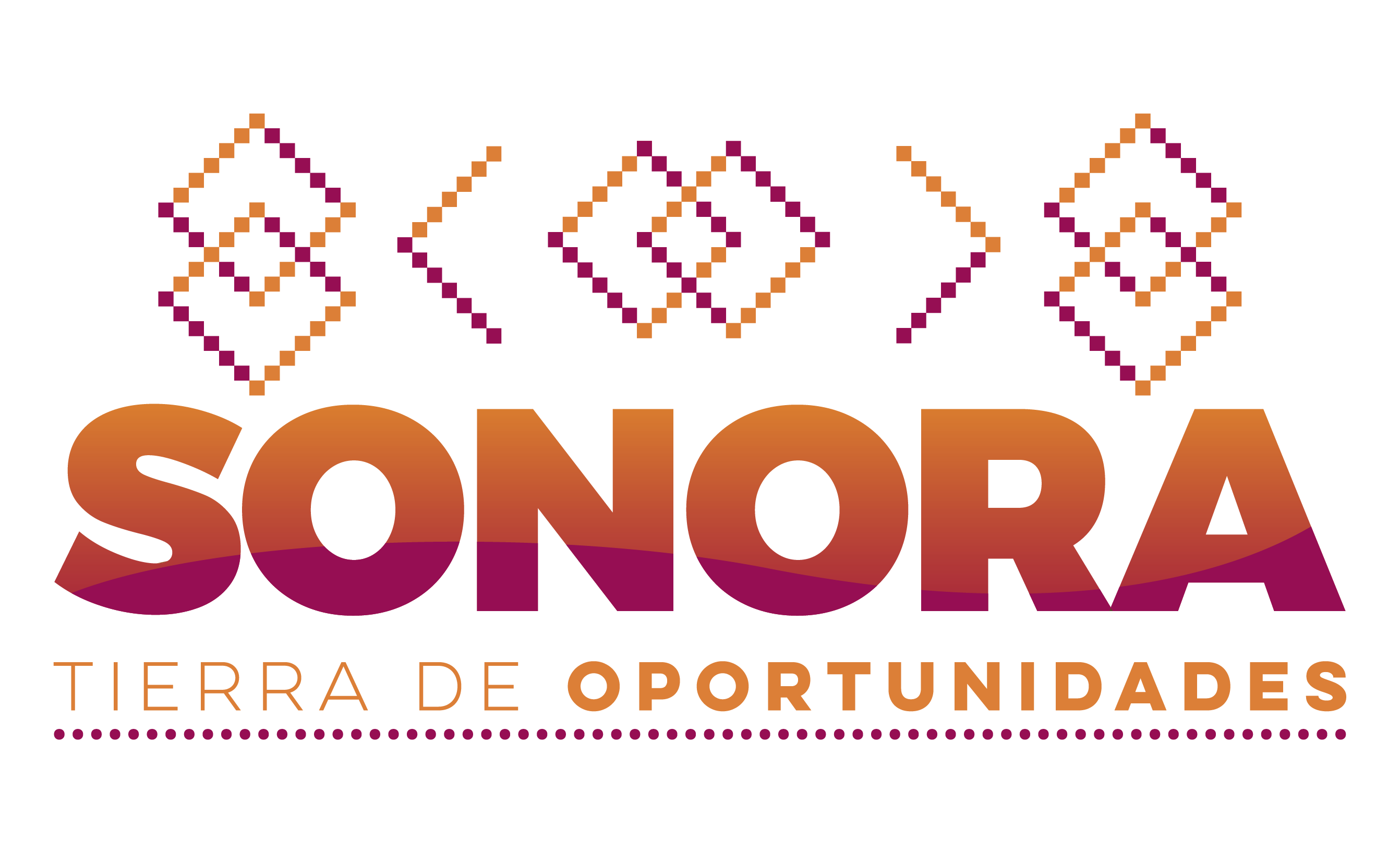 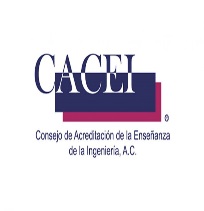 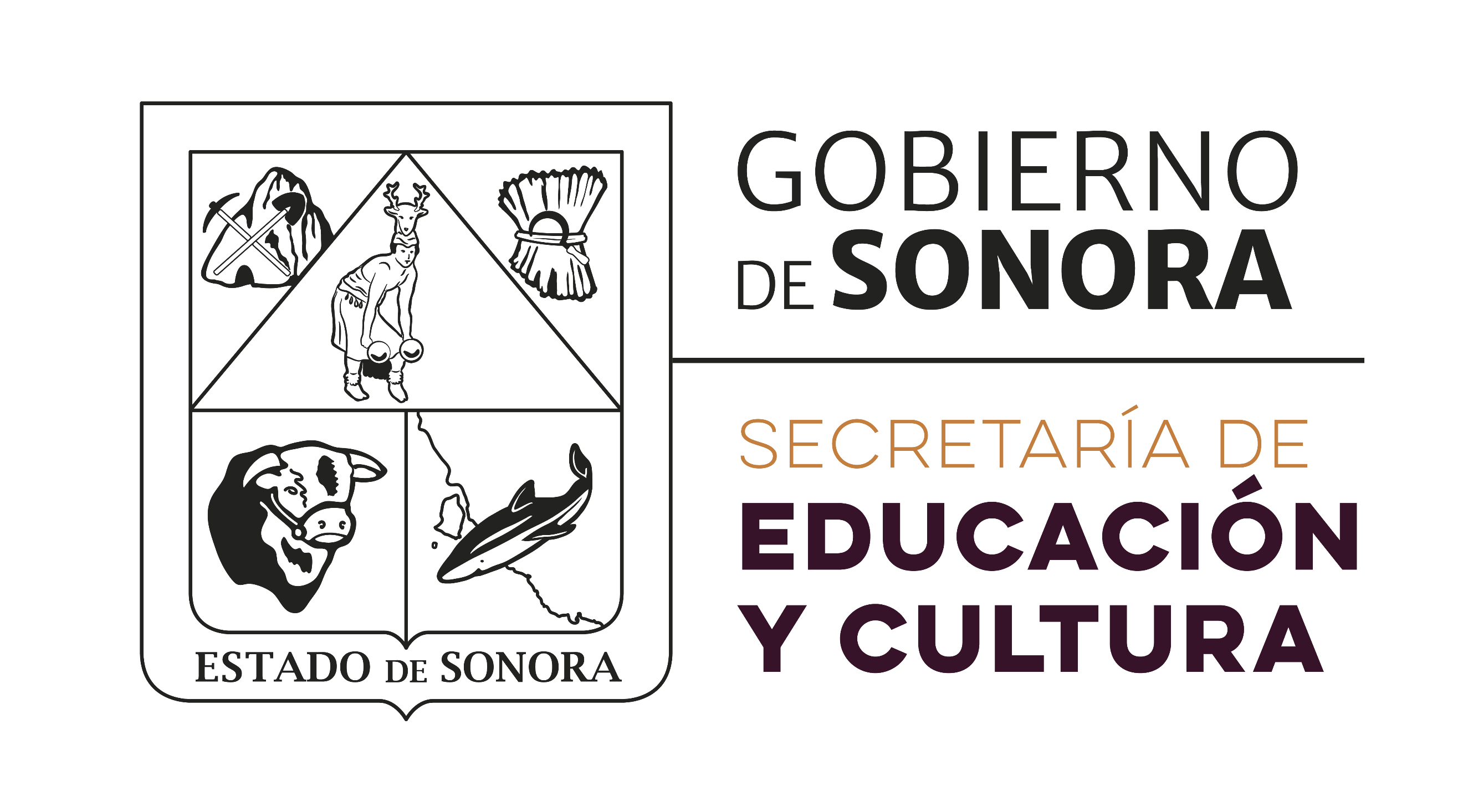 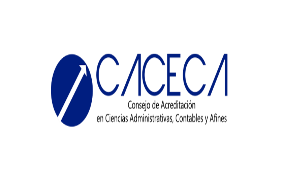 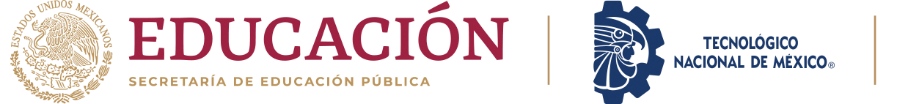 REQUISITOS: 

1. Solicitud de Titulación (triplicada).
2. Acta de nacimiento (original y 3 copias tamaño carta, formato nuevo).
3. Certificado de bachillerato (original y 3 copias tamaño carta).
4. Certificado profesional (original y 3 copias tamaño carta).
5. Constancias de no adeudo:
a) Recursos Financieros.
c) Biblioteca.
6. Constancia de Residencia Profesional.
7. Recibo de pago ($300.00 M.N.)
8. Constancia del Servicio Social (original y 3 copias).
9. Fotografías para título, cédula y certificado.
10. CURP (3 copias T/carta).
11. Liberacion del Idioma Ingles.
12. Anteproyecto
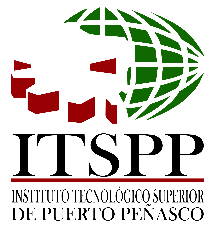 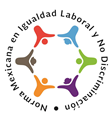 Blvd. Tecnológico s/n, Col. Centro Sur, Puerto Peñasco, Sonora C.P. 83550 
Tels. 638 383 1217 y 638 383 1100, ext. 232
https://www.puertopenasco.tecnm.mx/
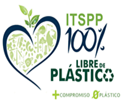 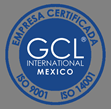 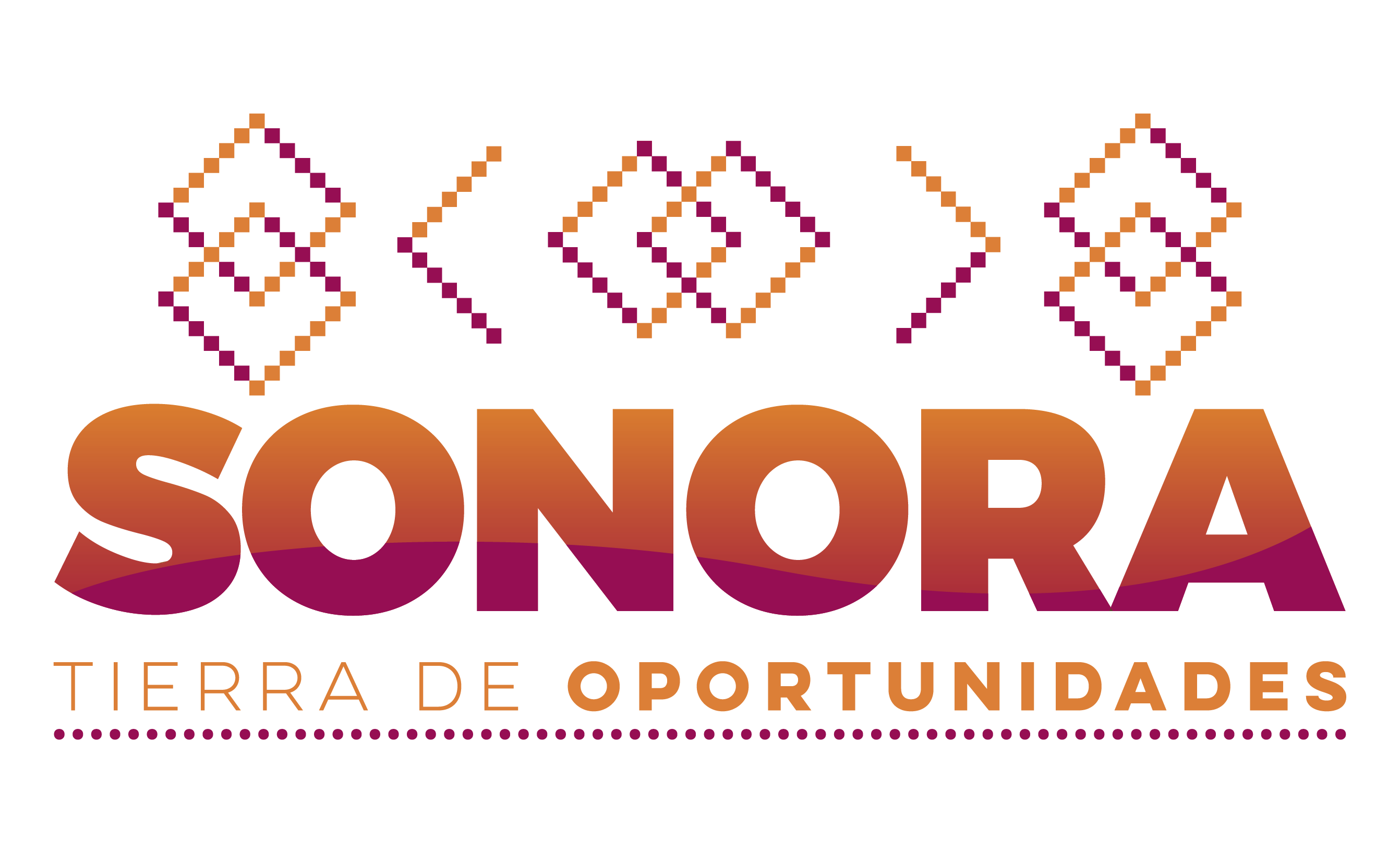 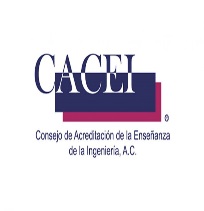 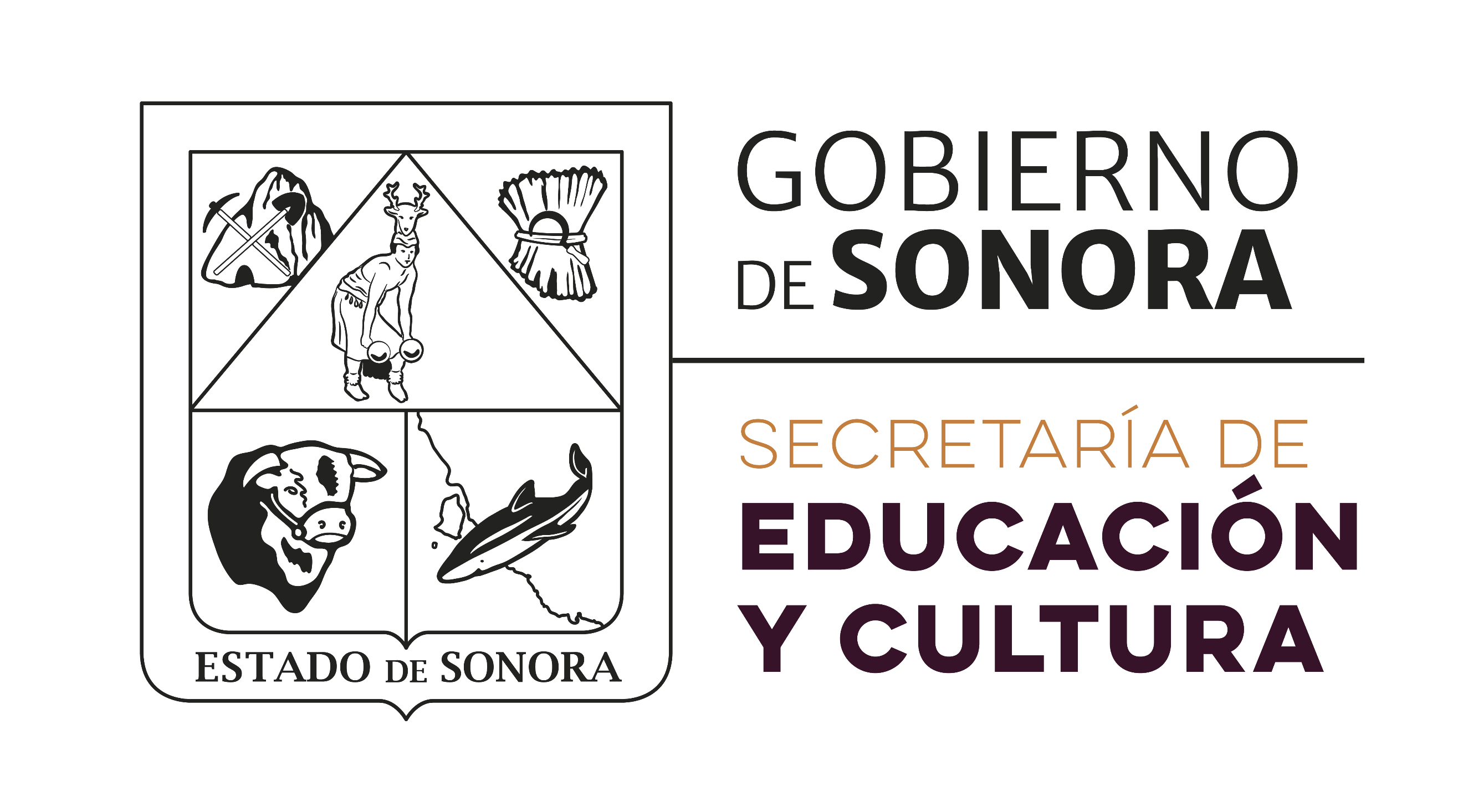 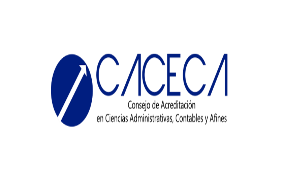 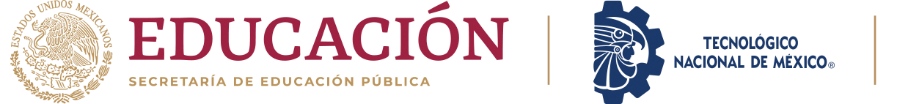 FOTOS PARA TITULO (6)
 SON OVALADAS Y MIDEN APROX. 9 CM DE ALTO X 6 CM DE ANCHO
 BLANCO Y NEGRO, FONDO BLANCO, DE FRENTE
 MUJERES: VESTIMENTA FORMAL, MAQUILLAJE  DISCRETO, ARETES PEQUEÑOS, NO CUELLO SPORT, NO TIRANTES, SIN ESCOTE
 HOMBRES: TRAJE Y CORBATA O CON CAMISA BLANCA
 
FOTOS PARA CEDULA PROFESIONAL (5)
SON CUADRADAS MIDEN 3 CM X 2.5 CM
SON TAMAÑO INFANTIL
A COLOR
FRENTE Y OREJAS DESCUBIERTAS
CON RETOQUE
PAPEL MATE
CAMISA BLANCA
 MUJERES: VESTIMENTA FORMAL, MAQUILLAJE DISCRETO, ARETES PEQUEÑOS
 
FOTOS PARA CERTIFICADO Y CARTA DE PASANTE (6)
 SON OVALADAS Y MIDEN APROX. 5 CM DE ALTO X 3.5 CM DE    ANCHO
 MUJERES: VESTIMENTA FORMAL, NO CUELLO SPORT, MAQUILLAJE DISCRETO, ARETES CHICOS
HOMBRES: TRAJE Y CORBATA O CON CAMISA BLANCA.
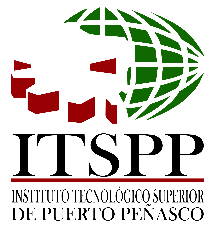 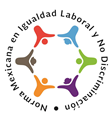 Blvd. Tecnológico s/n, Col. Centro Sur, Puerto Peñasco, Sonora C.P. 83550 
Tels. 638 383 1217 y 638 383 1100, ext. 232
https://www.puertopenasco.tecnm.mx/
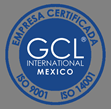 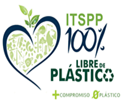 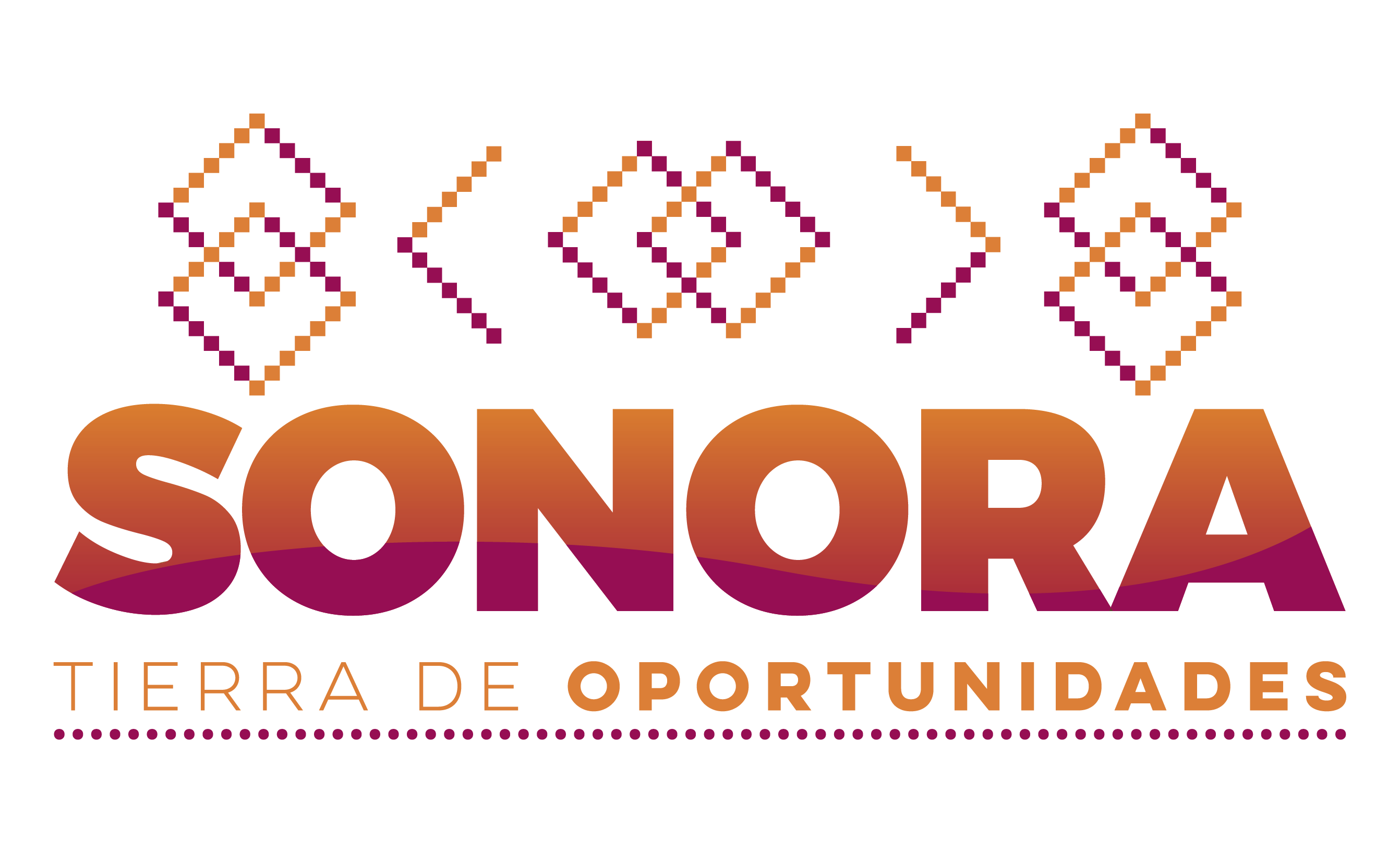 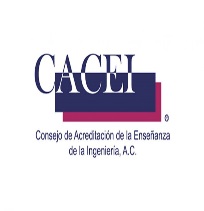 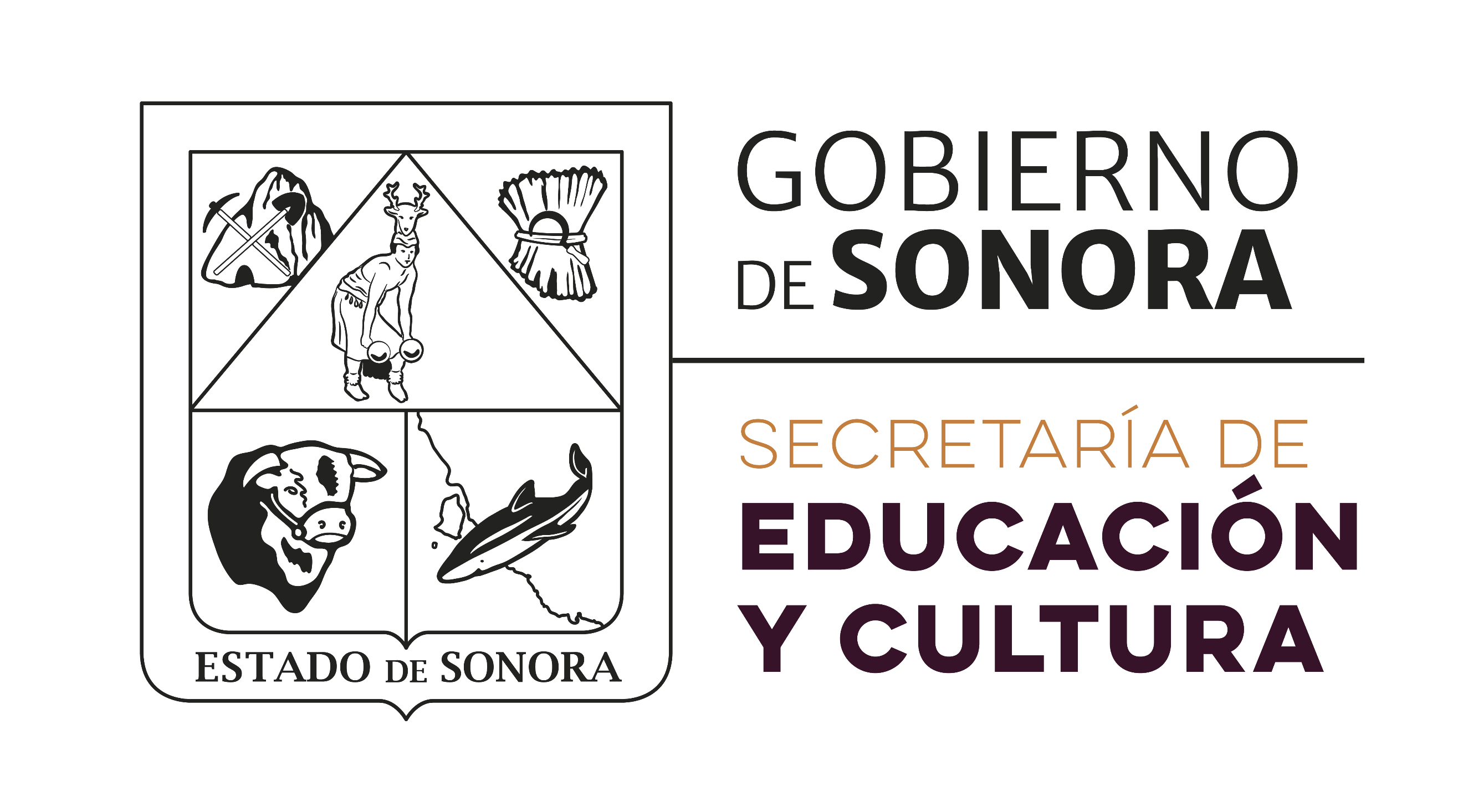 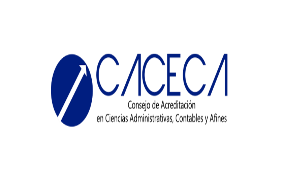 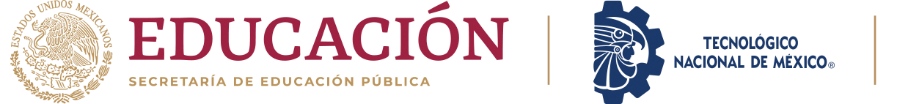 Del Departamento de Servicios Escolares

1. Recibe solicitud del estudiante e integra el expediente del estudiante.
2. Emite al Jefe de Departamento Académico la carta de no inconveniencia para la presentación del acto protocolario de la Titulación integral.
3. Tramita el título y la cédula profesional.
De la Academia
Propone asesores tomando en cuenta el perfil profesional requerido por el enfoque y características del proyecto.
Del Jefe de Departamento Académico 
Asigna asesores para el proyecto.
Emite oficio de asignación como revisor del informe final.
Emite liberación del informe final del proyecto y lo envía a la División de Estudios    Profesionales.
Programa fecha del Acto Protocolario.
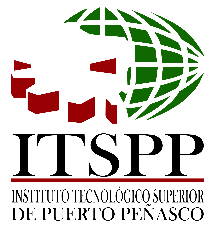 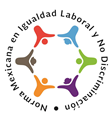 Blvd. Tecnológico s/n, Col. Centro Sur, Puerto Peñasco, Sonora C.P. 83550 
Tels. 638 383 1217 y 638 383 1100, ext. 232
https://www.puertopenasco.tecnm.mx/
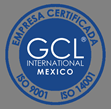 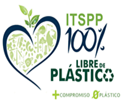 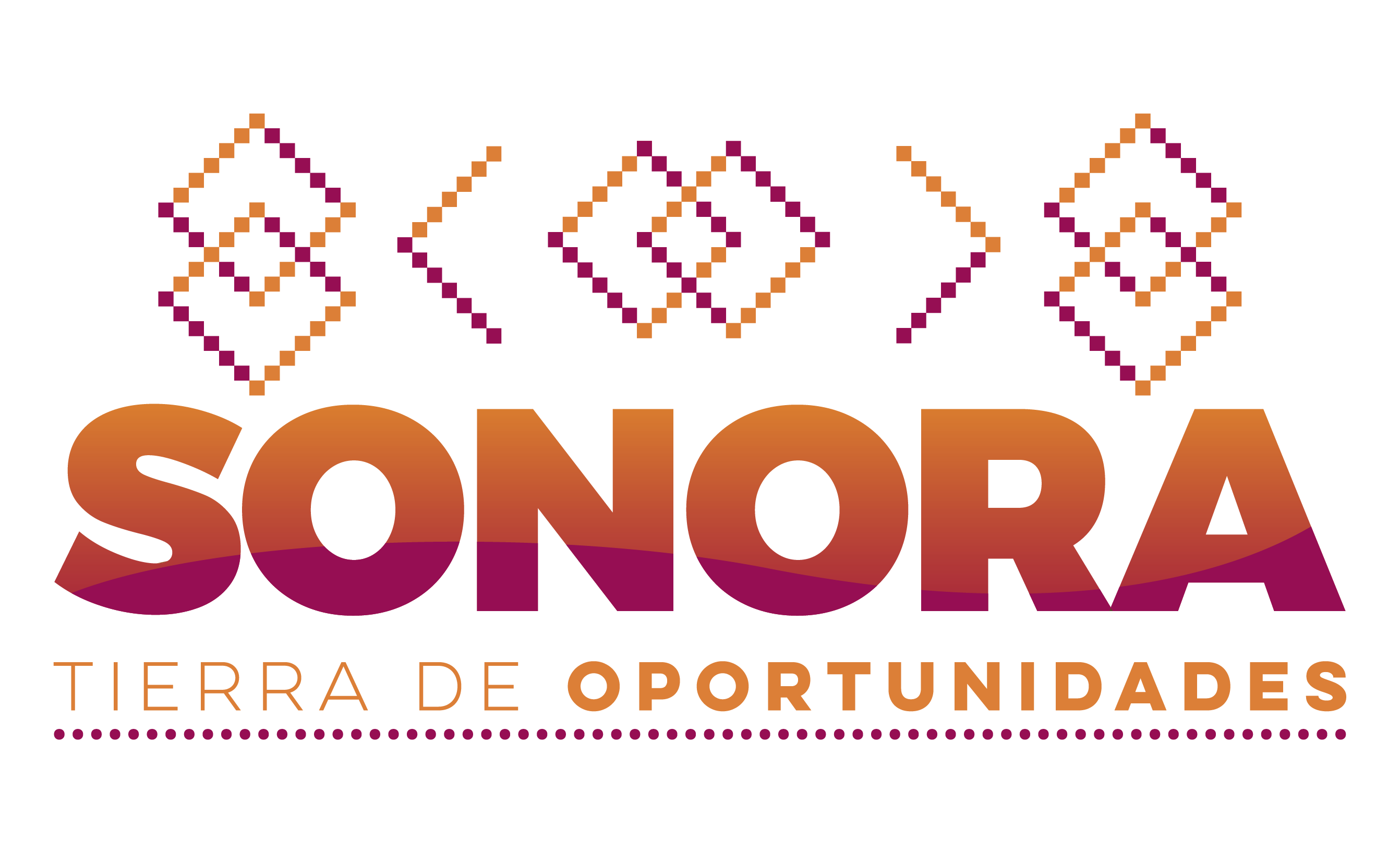 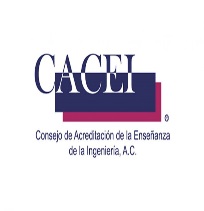 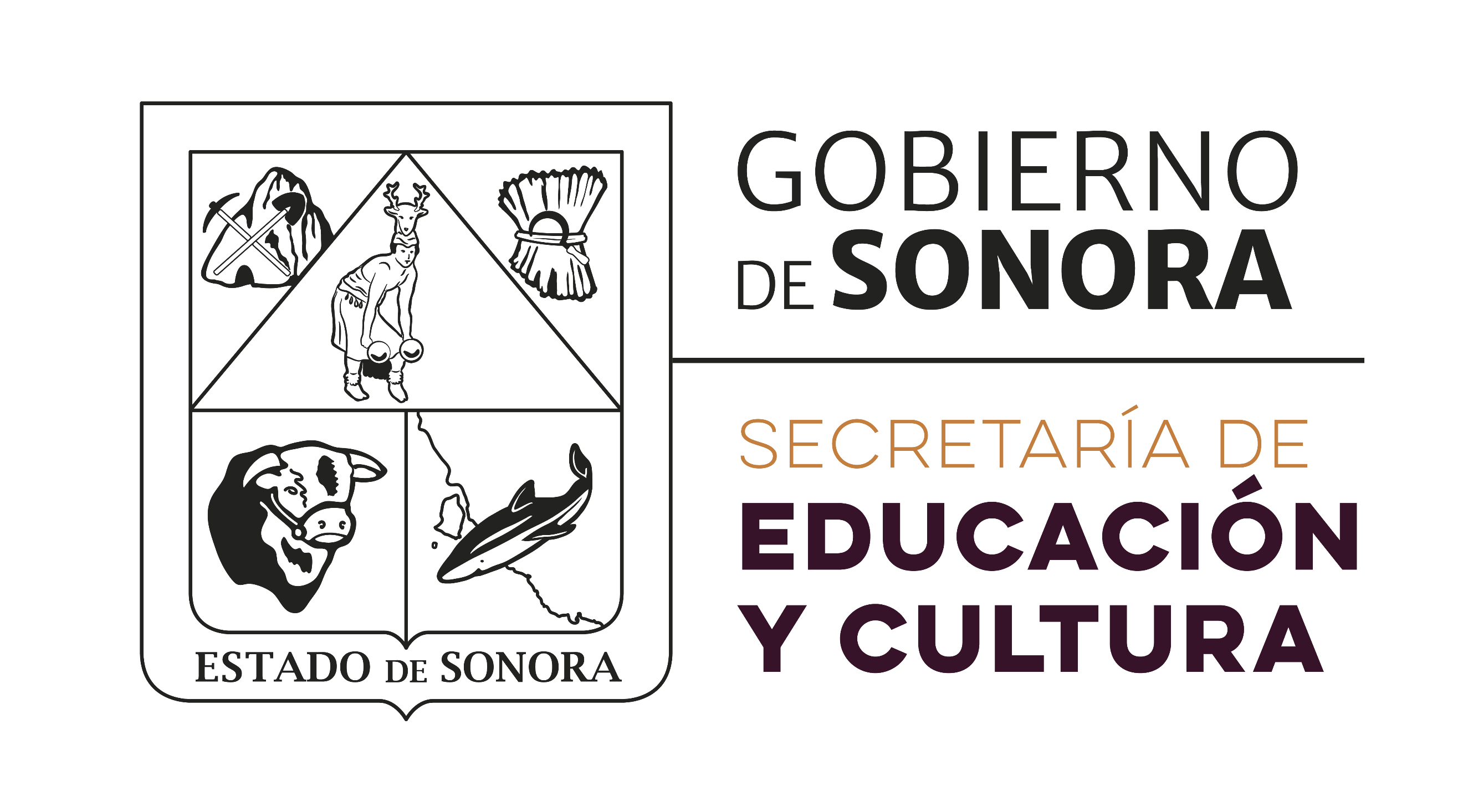 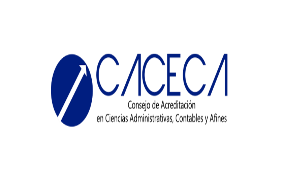 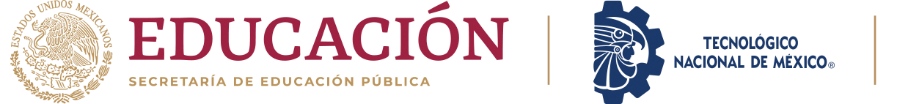 Del Asesor
1. Asesora al estudiante en el proyecto, a partir de que cursa la asignatura de formulación y evaluación de proyectos (o su equivalente) o al ser asignado a una tesis o tesina; hasta terminar el proceso de titulación integral.

2. Sugiere al estudiante mejoras del contenido y/o presentación del proyecto.

3. Emite visto bueno del informe del proyecto, y lo envía al Departamento Académico para la designación de los revisores.

4. Participa como presidente en el acto protocolario de la Titulación integral.

5. Decide en colaboración con el estudiante la estructura y el contenido del informe final considerando las características del tema. En caso de la Residencia Profesional, deberá ser un tema acorde a su perfil profesional, en cuyo caso no se deberá modificar el informe técnico para su Titulación integral.
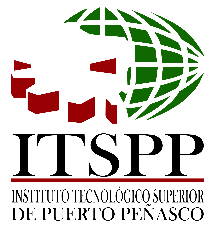 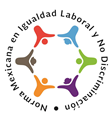 Blvd. Tecnológico s/n, Col. Centro Sur, Puerto Peñasco, Sonora C.P. 83550 
Tels. 638 383 1217 y 638 383 1100, ext. 232
https://www.puertopenasco.tecnm.mx/
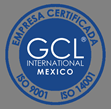 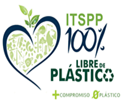 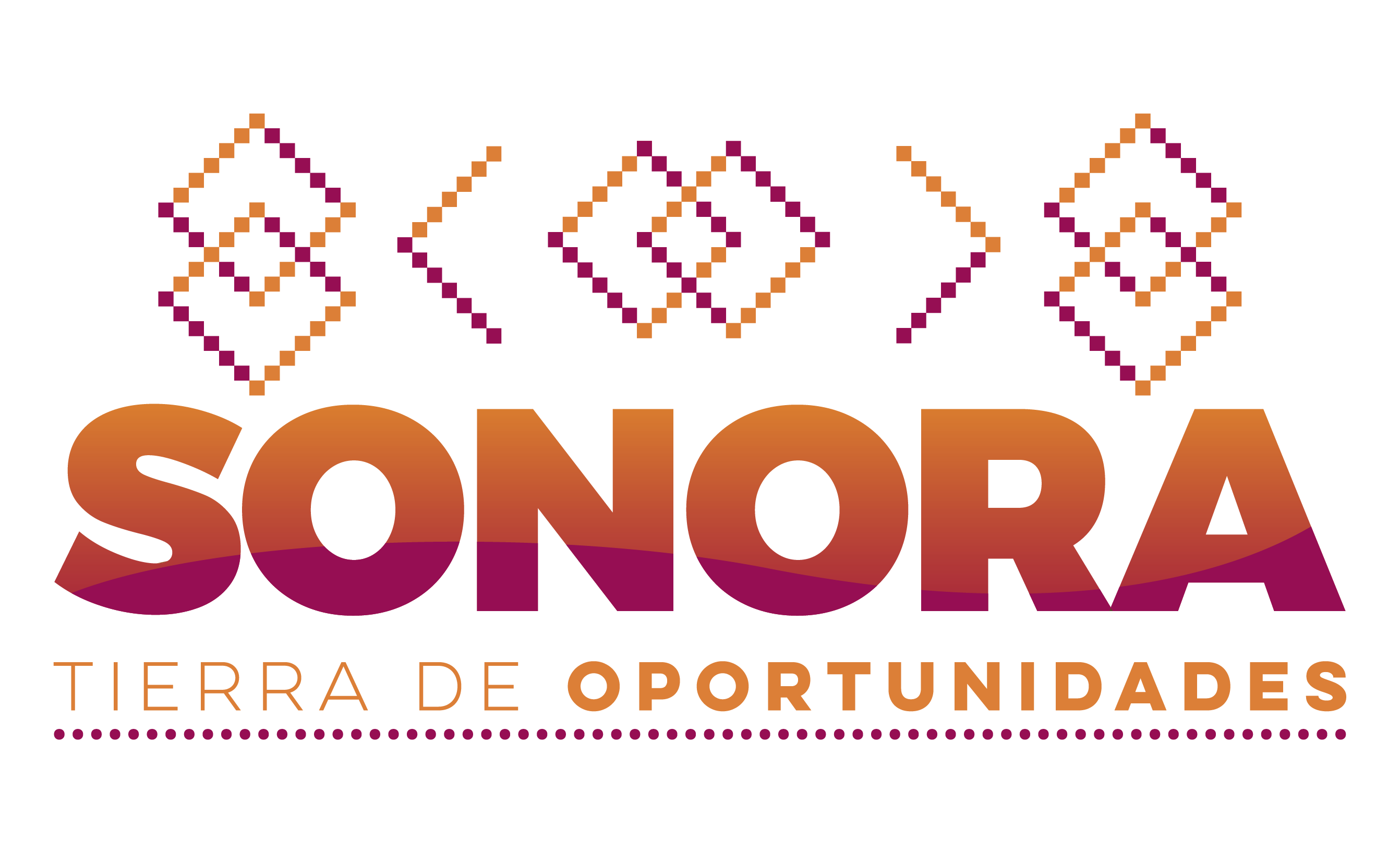 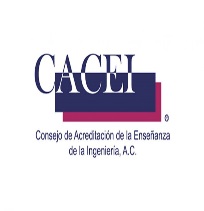 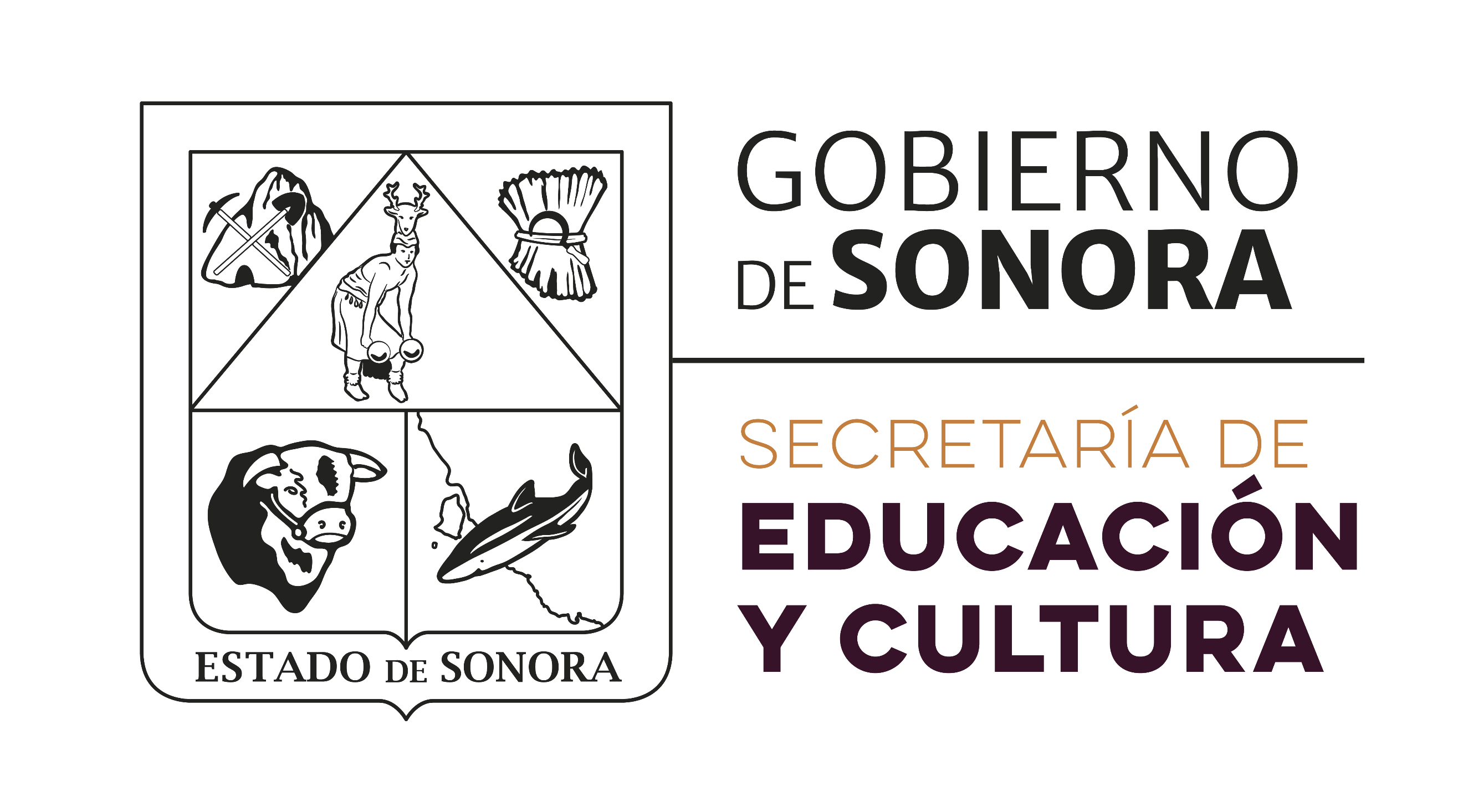 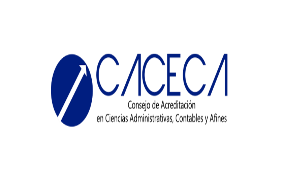 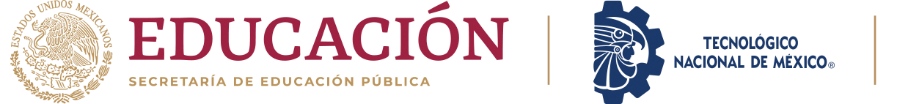 De los Revisores

1. Revisa el informe del proyecto y comunica al estudiante de las sugerencias para mejorar el contenido y/o presentación del mismo.

2. Emite visto bueno del informe del proyecto y lo entrega al Departamento Académico, en un periodo no mayor a 10 días hábiles a partir de su designación por el Jefe de Departamento Académico correspondiente.

3. Participa como sinodal en el acto protocolario de Titulación integral.

4. Su responsabilidad se inicia con su designación y se dan por terminadas con el acto protocolario de la Titulación integral.
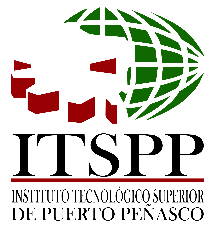 Blvd. Tecnológico s/n, Col. Centro Sur, Puerto Peñasco, Sonora C.P. 83550 
Tels. 638 383 1217 y 638 383 1100, ext. 232
https://www.puertopenasco.tecnm.mx/
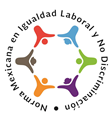 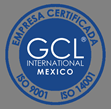 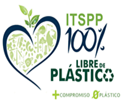 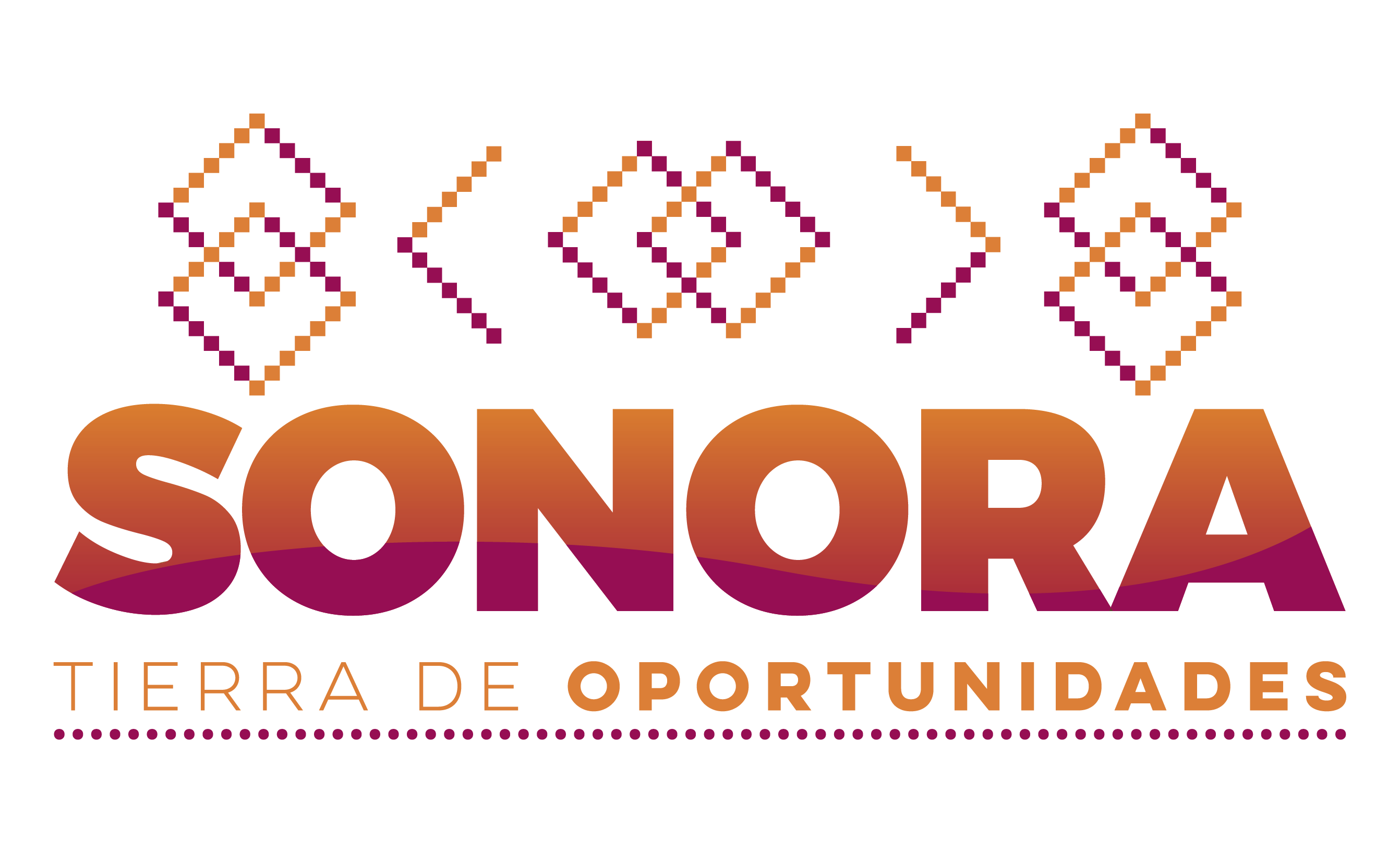 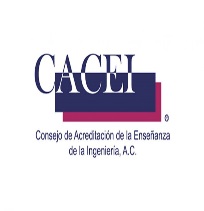 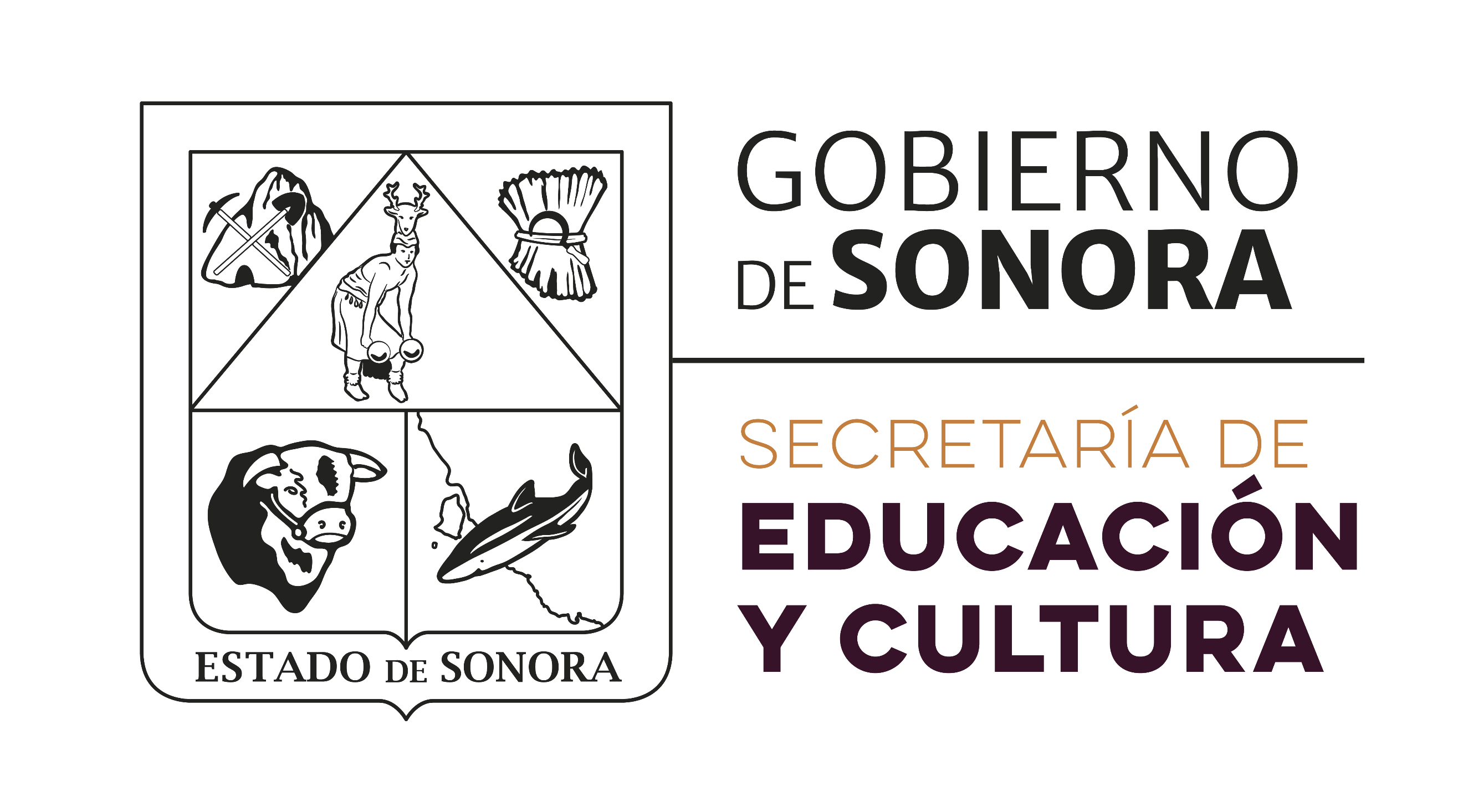 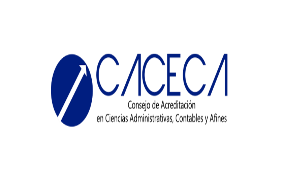 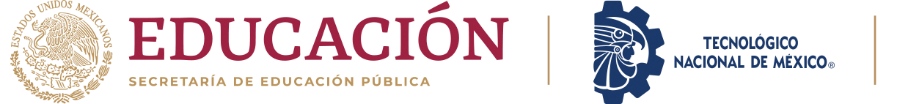 Del Estudiante

1. Debe elaborar un proyecto acorde a su perfil profesional mediante el informe técnico de residencia profesional, proyecto de innovación tecnológica, proyecto de investigación, tesis, entre otros.

2. Tiene derecho a cambiar de proyecto, investigación o asesor, por causas  justificadas. Previa solicitud por escrito a la oficina de titulación, indicando los motivos.

3. Debe presentar solicitud a la oficina de titulación para la sustentación del acto protocolario de Titulación integral.  

4. Debe exponer en forma oral los resultados únicamente de la tesis ante un jurado designado por el departamento académico correspondiente.

5. Si no presenta proyecto, puede obtener un Testimonio de Desempeño Satisfactorio o Sobresaliente en el Examen General de Egreso de Licenciatura (EGEL) del CENEVAL.
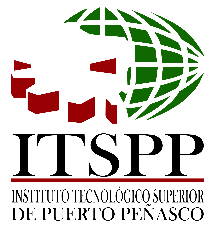 Blvd. Tecnológico s/n, Col. Centro Sur, Puerto Peñasco, Sonora C.P. 83550 
Tels. 638 383 1217 y 638 383 1100, ext. 232
https://www.puertopenasco.tecnm.mx/
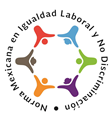 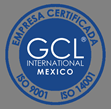 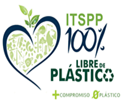 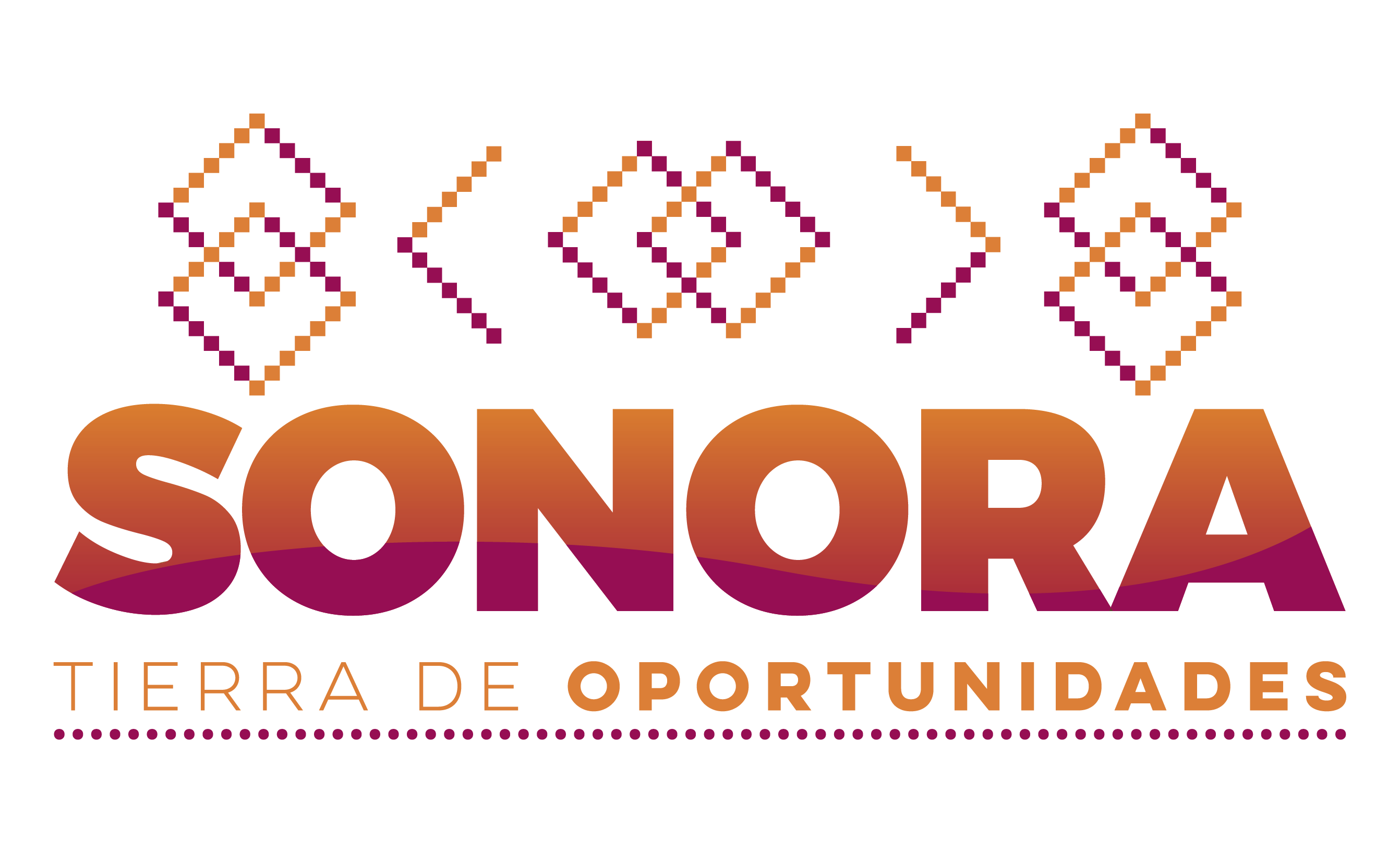 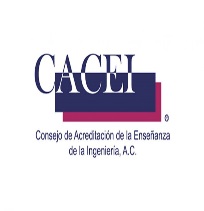 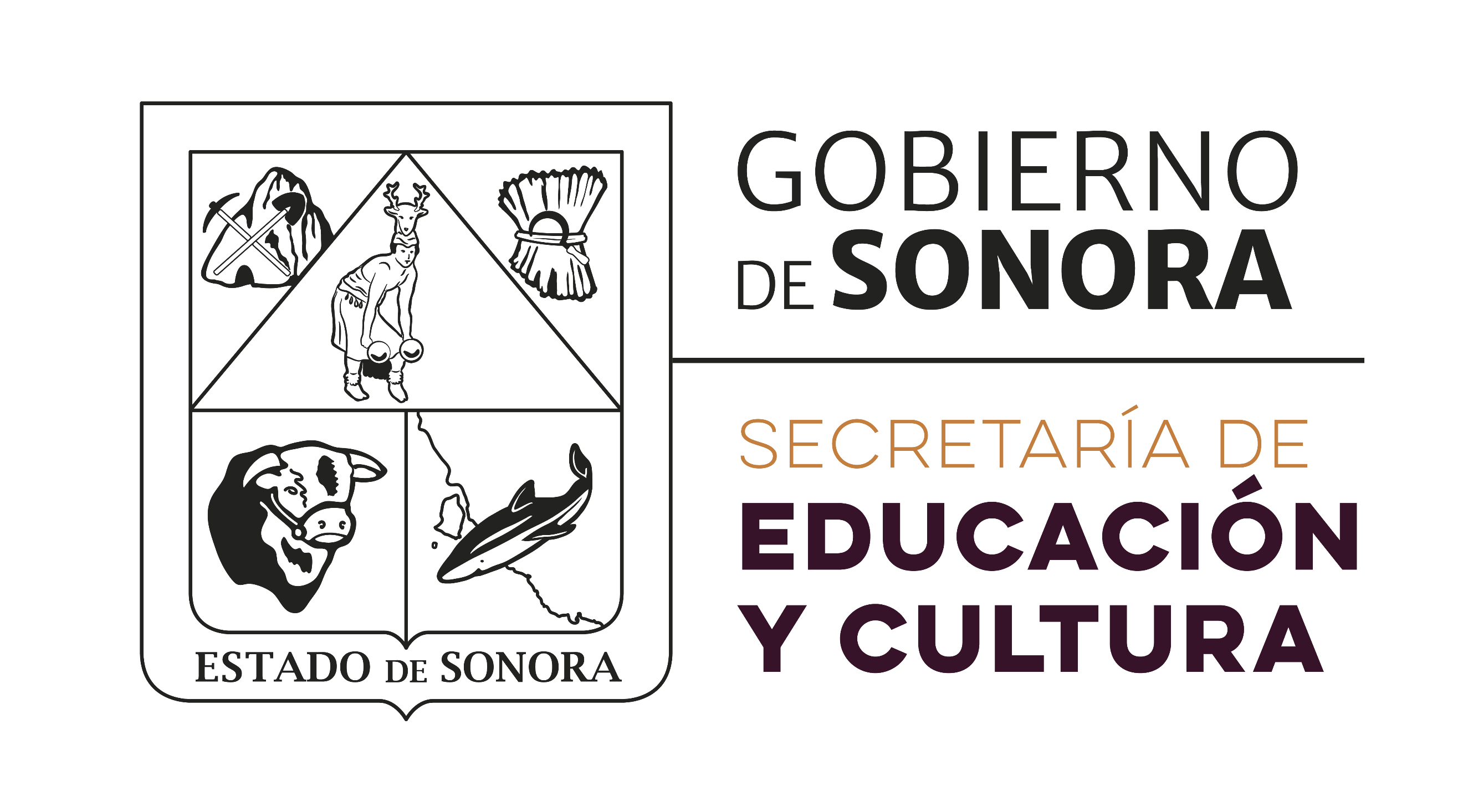 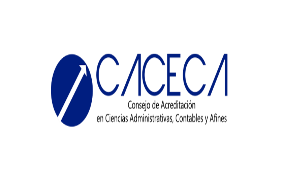 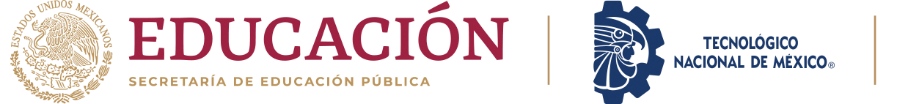 Para ser acreedor a la mención honorífica, el egresado deberá cumplir con alguna de las siguientes alternativas:

Obtener un Testimonio de Desempeño Sobresaliente en el Examen General de Egreso de Licenciatura (EGEL) del Centro Nacional de Evaluación para la Educación Superior, A. C. (CENEVAL).

b) Presentar y defender su proyecto con un desempeño excelente para
    que el jurado determine por unanimidad si se le otorga la mención honorífica.
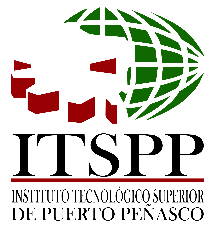 Blvd. Tecnológico s/n, Col. Centro Sur, Puerto Peñasco, Sonora C.P. 83550 
Tels. 638 383 1217 y 638 383 1100, ext. 232
https://www.puertopenasco.tecnm.mx/
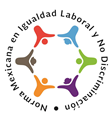 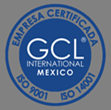 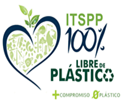 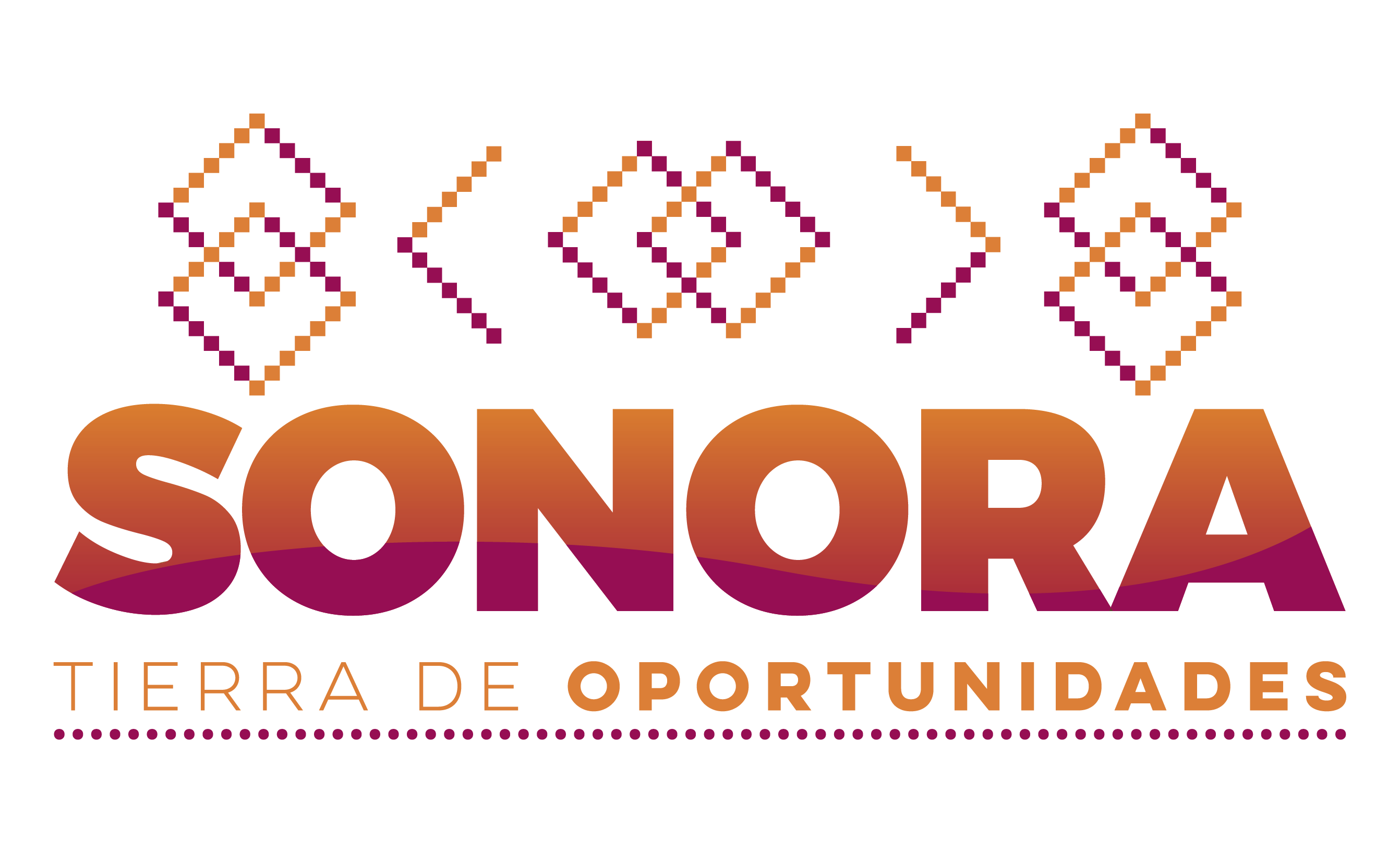 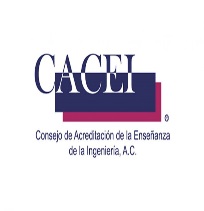 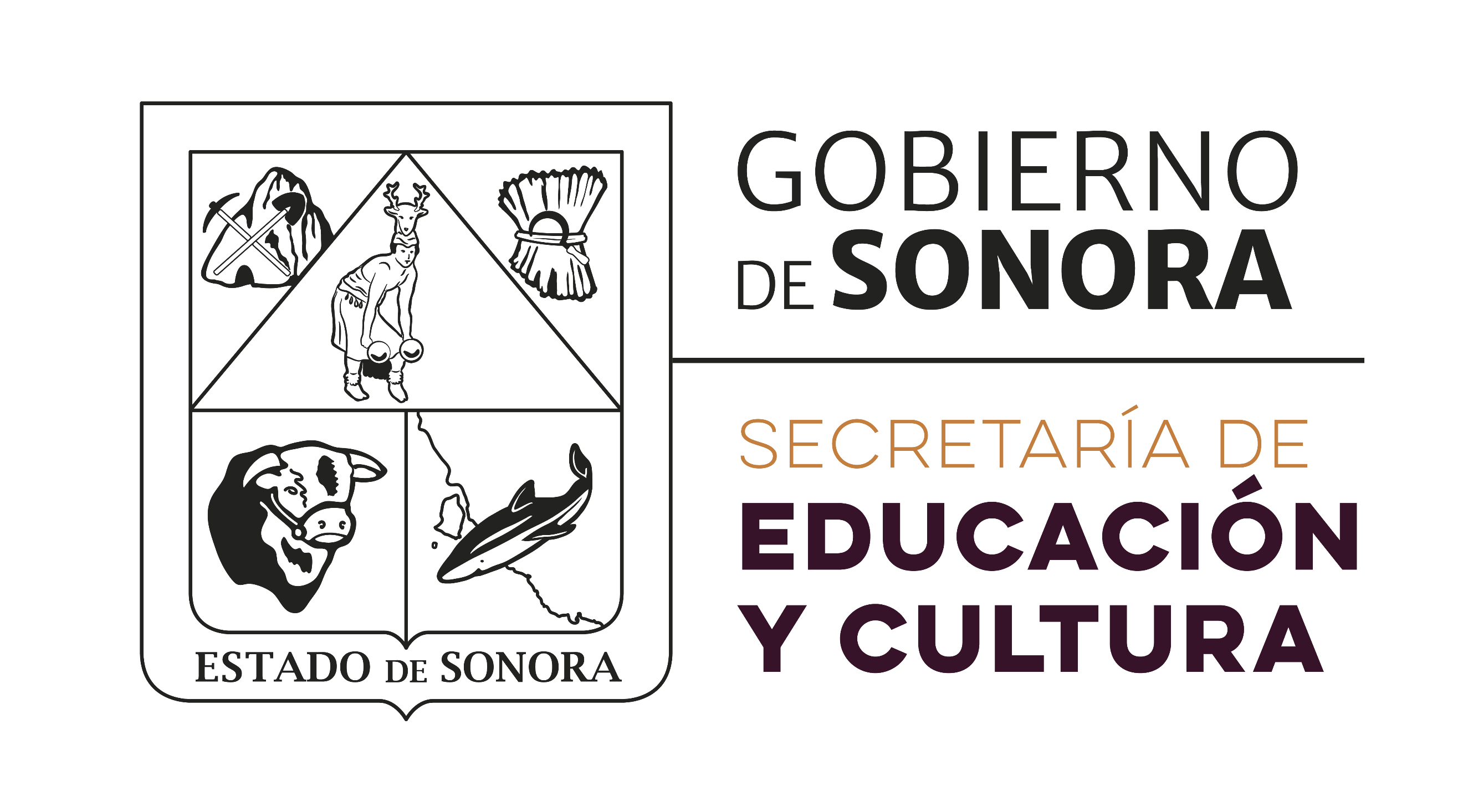 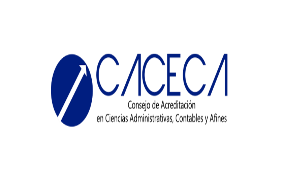 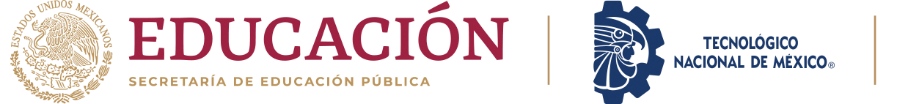 GRACIAS POR SU ATENCIÓN
CONTACTOS:
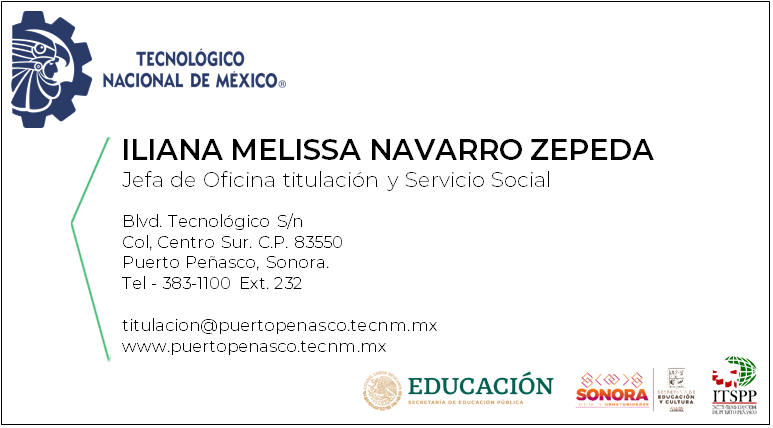 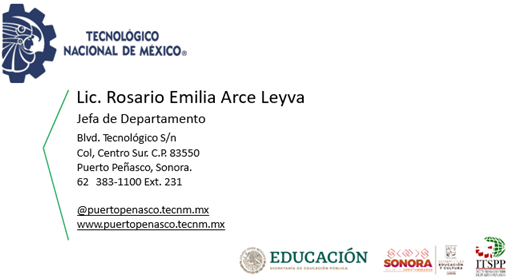 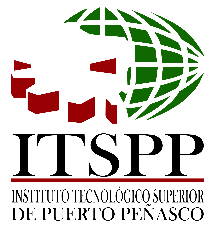 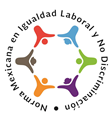 Blvd. Tecnológico s/n, Col. Centro Sur, Puerto Peñasco, Sonora C.P. 83550 
Tels. 638 383 1217 y 638 383 1100, ext. 232
https://www.puertopenasco.tecnm.mx/
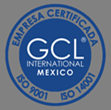 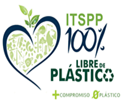